Module 13 – Transparent public procurement
Toolkit on Transparency, Accountability and Ethics in Public Institutions
Module 13 – Transparent public procurement
Training agenda
2
Module 13 – Transparent public procurement
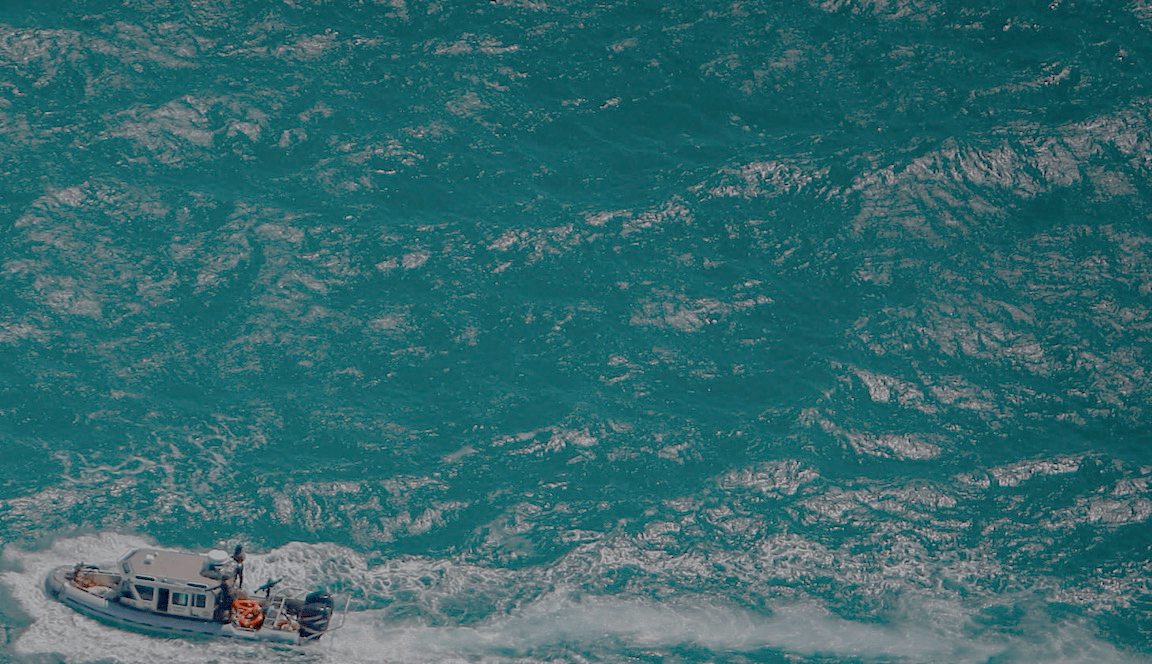 Module agenda
Corruption risks in the public procurement process
01
02
What is public procurement and why is it important?
03
05
04
Practical examples
Tools for clean public procurement
Activity: Case study: COVID-19 and public procurement in hospitals plus Quiz
UN Photo/Stuart Price
3
Module 13 – Transparent public procurement
Learning objectives
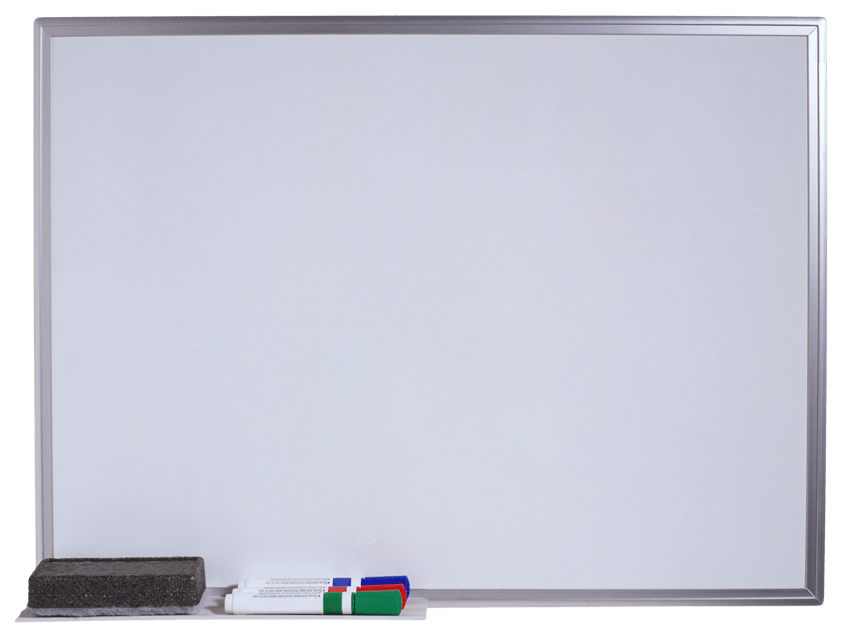 In this module you will learn about :
The importance of public procurment, sustainable public procurmeent and how it is nested in public financial management;
Corruption risks in the public procurement process, including in emergency situations;
Consequences of corruption in public procurement;
Tools for enabling transparent public procurement such as integrity pacts or digital technologies.
4
Module 13 – Transparent public procurement
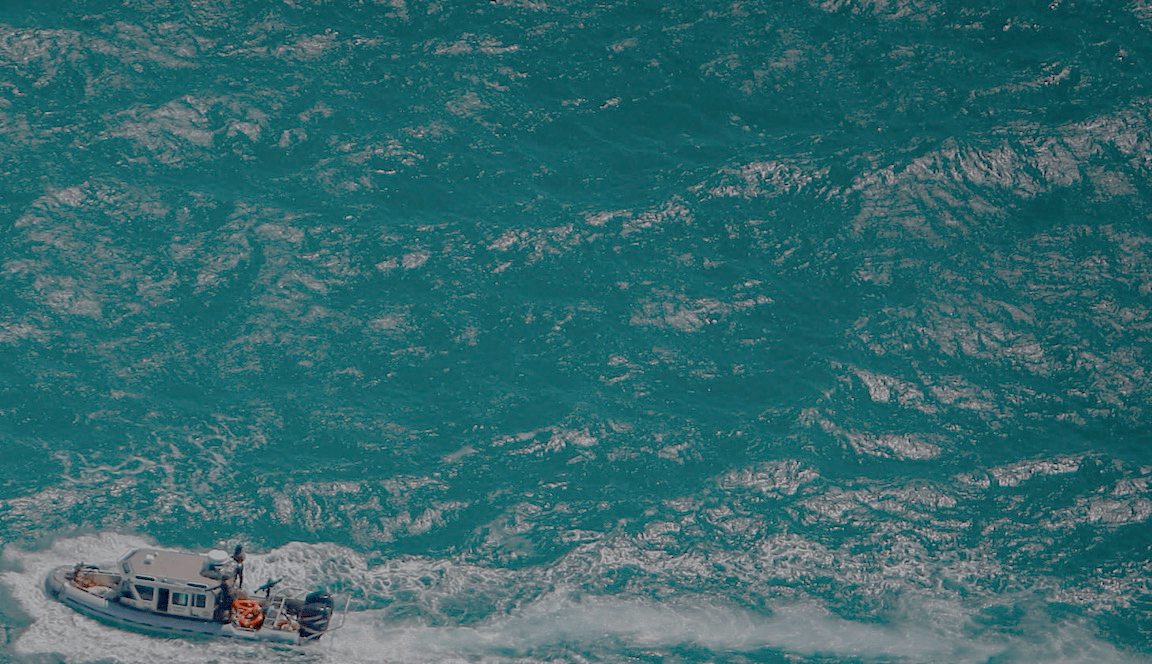 Module agenda
Corruption risks in the public procurement process
01
02
What is public procurement and why is it important?
03
05
04
Practical examples
Tools for clean public procurement
Activity: Case study: COVID-19 and public procurement in hospitals plus Quiz
UN Photo/Stuart Price
5
Module 13 – Transparent public procurement
What is public procurement?
“The acquisition through purchase or lease of real property, goods or other products (including intellectual property), works or services” (United Nations 2012);
Public procurement ranges from small scale acquisitions (e.g. office materials and textbooks for schools) to large-scale construction works (e.g. roads, bridges and airports);
Taxpayers’ money is spent requiring “value for money” (UNODC 2013).
6
[Speaker Notes: What is public procurement?

In order to carry out its functions, a government needs to purchase goods, services and works. is government activity is referred to as public procurement (or as government procurement or government contracts or public contracts).
E-procurement of copy paper, information technology (IT) equipment or medical devices, the provision of health services or consultancy services, the construction of a road or an airport terminal, are just a few examples of government spending on behalf of a public authority.
In this context, it is important to keep in mind that a procuring entity never spends its own money but instead taxpayers’ money. This is is why governments are under an obligation to purchase goods, services and works only from the firms which offer the best value for money.

Sources:
United Nations (September 2012). UN Procurement Practioner‘s Handbook. Glossary of Procurement Terms. Retrieved from https://www.ungm.org/Areas/Public/pph/go01.html (last accessed on April 7, 2020).
UNODC (September 2013). Guidebook on anti-corruption in public procurement and the management of public finances. Good practices in ensuring compliance with article 9 of the United Nations Convention against Corruption. Retrieved from https://www.unodc.org/documents/corruption/Publications/2013/Guidebook_on_anti-corruption_in_public_procurement_and_the_management_of_public_finances.pdf (last accessed on April 7, 2020).]
Module 13 – Transparent public procurement
Why is public procurement important?
Worldwide, public procurement spending averages between 13 per cent and 20 per cent of gross domestic product (OECD 2013a)​;
Every year an estimated average of US$9.5 trillion of public money is spent by governments through public procurement​ (Spruill 2013);
Money drained through corruption amounts to between 20 per cent and 25 per cent of the procurement budget, that is around US$2 trillion annually (OECD 2013b: 22)​.
7
[Speaker Notes: Why is public procurement important?

It is the sheer volume involved in public procurement that make it so vulnerable to corruption.
In fact, public procurement is estimated to account for 15-30 per cent of the gross domestic product (GDP) of many countries. This means that thousands of billions of dollars are spent by governments every year to purchase different kinds of goods, services and works.
Although the costs of corruption are difficult to measure, due to its clandestine nature, it is obvious that corruption in public procurement has an enormous negative impact on government spending. These costs arise in particular because corruption in public procurement undermines competition in the market and impedes economic development. This leads to governments paying an artificially high price for goods, services and works because of market distortion.
Various studies suggest that an average of 10-25 per cent of a public contract’s value may be lost to corruption. Applying this percentage to the total government spending for public contracts, it is clear that hundreds of billions of dollars are lost to corruption in public procurement every year.​

​Sources:
OECD (2013a). Fighting Corruption in the Public Sector. Retrieved from www.oecd.org/gov/ethics/meetingofleadingpractitionersonpublicprocure-ment.htm (last accessed on August 20, 2020).
OECD (2013b). Implementing the OECD Principles for Integrity in Public Procurement. Retrieved from www.oecd-ilibrary.org/govern-ance/implementing-the-oecd-principles-for-integrity-in-public-pro-curement/why-clean-public-procurement-matters_9789264201385-3-en;jsessionid=95lfbj6h46u4a.x-oecd-live-01 (last accessed on August 20, 2020).
Spruill, C. (2013). Open Contracting: Factivists fighting Procureaucrats. Retrieved from www.open-contracting.org/open_contracting_factiv-ists_fighting_procureaucrats (last accessed on August 20, 2020).
UNODC (September 2013). Guidebook on anti-corruption in public procurement and the management of public finances. Good practices in ensuring compliance with article 9 of the United Nations Convention against Corruption. Retrieved from https://www.unodc.org/documents/corruption/Publications/2013/Guidebook_on_anti-corruption_in_public_procurement_and_the_management_of_public_finances.pdf (last accessed on April 7, 2020).]
Module 13 – Transparent public procurement
Why is it essential for the SDGs?
Clean public procurement is a key component for supporting the achievement of the SDGs. Examples of related SDG targets include:
Target 12.7
Target 3.9
Target 8.8
Reduce the number of deaths and illnesses from hazardous chemicals and air, water and soil pollution and contamination​
Promote public procurement practices that are sustainable in accordance with national policies and priorities​
Protect labor rights and promote safe and secure working environments for all workers, including migrant workers, in particular women migrants, and those in precarious employment
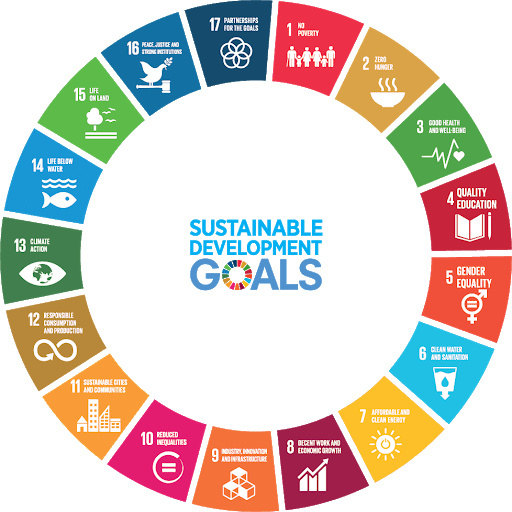 8
Module 13 – Transparent public procurement
Sustainable public procurement (SPP)
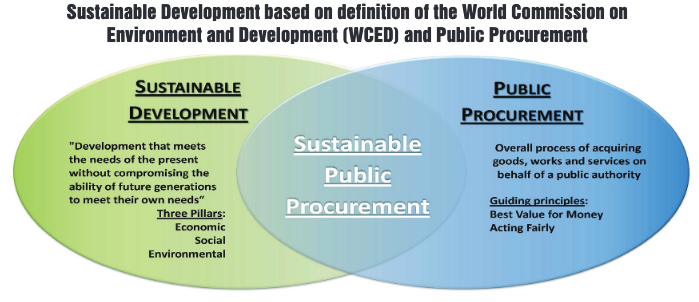 Challenge:
The capacity to manage SPP processes is a major challenge in many countries, calling for skills development, resources and a change in attitudes. 
Enhancement of skill sets could be provided through targeted training with a view to ensuring that procurers are fully aware of the SPP methods and tools available to them (United Nations Department of Economic and Social Affairs 2020).
9
[Speaker Notes: Sustainable public procurement (SPP):

SPP can be key policy instrument for achieving the SDGs.
Sustainability factors should be integrated into procurement processes in line with SDG target 12.7 rather than seeing SPP as an alternative to traditional approaches, which often use the lowest cost as a main consideration in procurement decisions.
Public buyers and sellers can integrate corporate social responsibility (CSR) principles in public procurement processes and decisions, that is considerations of human rights, labor practices, environment, fair operating practices, consumer issues, community involvement and development.
The capacity to manage SPP processes is a major challenge in many countries, calling for skills development, resources and a change in attitudes. 
Enhancement of skill sets could be provided through targeted training with a view to ensuring that procurers are fully aware of the SPP methods and tools available to them (United Nations Department of Economic and Social Affairs 2020).

Source:
United Nations Department of Economic and Social Affairs (2020). Institutions and governance for accelerating sustainable public procurement. Report of the virtual expert group meeting convened by the CEPA working group on sustainable public procurement on 24 November 2020. Retrieved from https://publicadministration.un.org/Portals/1/Report%20CEPA%20EGM%20on%20SPP%2024%20Nov%202020%20FINAL.pdf (last accessed on March 16, 2021).]
Module 13 – Transparent public procurement
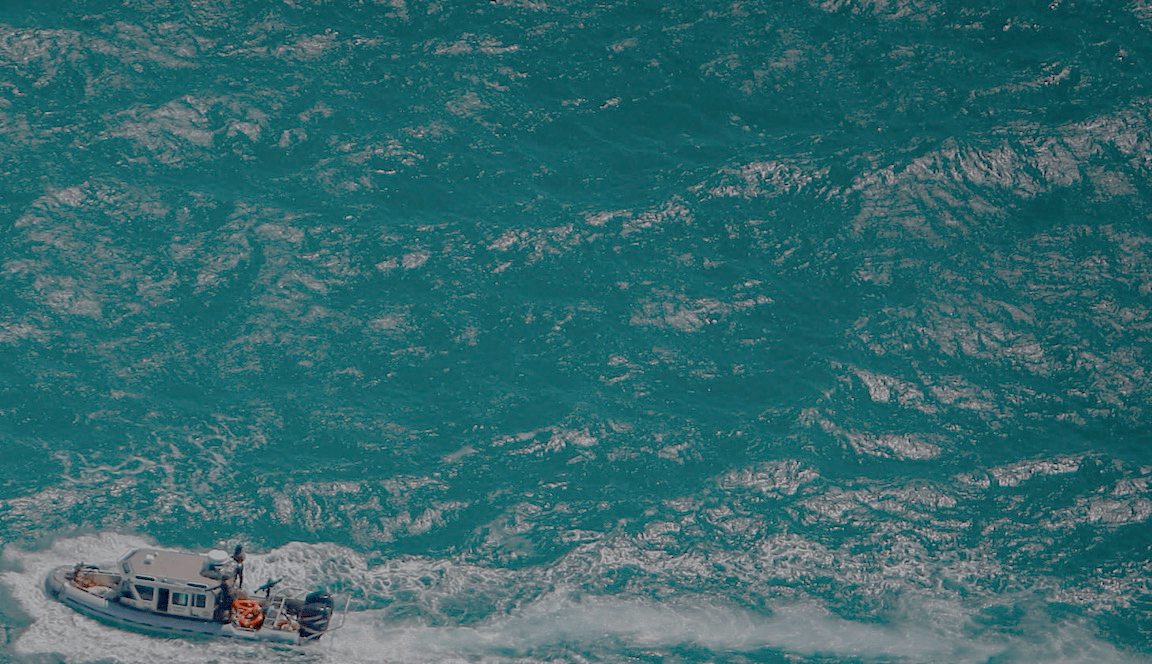 Module agenda
Corruption risks in the public procurement process
01
02
What is public procurement and why is it important?
03
05
04
Practical examples
Tools for clean public procurement
Activity: Case study: COVID-19 and public procurement in hospitals plus Quiz
UN Photo/Stuart Price
10
Module 13 – Transparent public procurement
Types of corruption in public procurement
Bribery / kickback
Conflict of interest
Patronage / nepotism
Extortion
Fraud
Collusion
Embezzlement
Heggstad & Frøystad 2011: 7-12
11
[Speaker Notes: Types of corruption in public procurement:
​
Kickback is a type of bribe in which the public servant who influences the procurement process receives a proportion of the extra earnings that the private company will accrue due to the corrupt actions.
Bid rigging takes place when companies conspire to fix the outcome of a bid for goods and services purchased through a bidding competition. This might include complementary bidding, bid supression or market division.
Embezzlement is commonly defined as the illegal appropriation of property or money entrusted to one person but owned by others.
Fraud refers to deceitful manipulation or distortion of information by a public official for the purpose of personal gain.
Extortion is a form of corruption if a public servant misuses his/her power to pressure private actors, or if private actors misuse their networks and informal power to threaten public servants. Extortion may entail causing or threatening harm to a person in order to obtain an advantage, so it does not constitute a win-win situation for the parties in the same way as do some other forms of corruption. 
Patronage: Office holders may grant favours, jobs, and contracts in return for political support. Such systems tend to disregard formal rules, instead giving importance to personal channels.
Nepotism: Relatives may receive favor in the granting of jobs or benefits. 
Collusion between a corrupt company and a corrupt supervising public servant leads to price increases, often through changes in specifications. 
Conflict of interest: The risk of corruption increases when the public duties and private interests of an involved actor intersect, because the person may be tempted to exploit his or her public position for personal benefit 

Source:​
Heggstad, K. K. & Frøystad, M. (October 2011). The basics of integrity in procurement. U4 Issue No. 10. U4 Anti-Corruption Resource Centre. Retrieved from https://www.u4.no/publications/the-basics-of-integrity-in-procurement.pdf (last accessed on April 7, 2020).]
Module 13 – Transparent public procurement
Occurrence of bribery by service
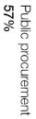 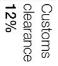 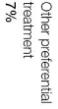 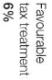 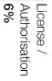 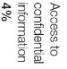 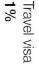 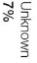 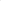 OECD 2016: 6
12
[Speaker Notes: Occurrence of bribery by service:

Bribery and procurement are closely linked​.
The chart shows that more than half of foreign bribery cases occurred to obtain a public procurement contract.
​
Source:
OECD (2016). Preventing Corruption in Public Procurement. Retrieved from http://www.oecd.org/gov/ethics/Corruption-Public-Procurement-Brochure.pdf (last accessed on April 7, 2020).]
Module 13 – Transparent public procurement
Frequency of bribery in procurement
OECD 2017: 9; Statistics from Daniel Kaufmann, The World Bank (2006), based on Executive Opinion Survey 2005 of the World Economic Forum covering 117 countries. Question posed to the firms was: „In your industry, how commonly firms make undocumented extra payments or bribes connected with permits / utilities / taxation / awarding of public contracts / judiciary?“
13
[Speaker Notes: Frequency of bribery in procurement:

Bribery by international firms in OECD countries is more pervasive in public procurement than in utilities, taxation, judiciary and state capture.
Statistics from Daniel Kaufmann, The World Bank (2006), based on Executive Opinion Survey 2005 of the World Economic Forum covering 117 countries. Question posed to the firms was: „In your industry, how commonly firms make undocumented extra payments or bribes connected with permits / utilities / taxation / awarding of public contracts / judiciary?“
​
Source:
OECD (2017). Integrity in Public Procurement. Good Practice from A to Z. Retrieved from https://www.oecd.org/development/effectiveness/38588964.pdf (last accessed on April 7, 2020).]
Module 13 – Transparent public procurement
Impacts of corruption in procurement
4. Environmental impacts
5. Impact on health and human safety
2. Poor quality of goods or works​
E.g. through sub-standard medication
E.g. illegal use of natural resources
3. Slowed down development​
1. Waste of public resources
6. Erosion of public confidence in the integrity of public servants and institutions (Deyong et al. 2018)
Through increased costs of purchases, investments, services or diminished income from licenses, permits and concessions​
14
[Speaker Notes: Impacts of corruption in procurement:
​
Corruption can have many detrimental effects. For instance, corruption often increases the cost and lowers the quality of goods or services acquired while reducing the likelihood that the goods or services purchased will meet the public’s needs.
Corruption may adversely shape a country’s economy as corrupt public servants allocate budgets based on the bribes, they can solicit rather than the needs of the country.
Corruption can be profoundly harmful to a country’s economy. For instance, the Padma Bridge corruption scandal in Bangladesh led the World Bank to cancel a US$1.2 billion loan to build the bridge. Even if the government of Bangladesh is able to secure other financing for the project in the future, the delay to this project has caused significant physical and economic harms. The proposed bridge project is crucial to increasing economic activity in Bangladesh. The bridge was intended to facilitate the transportation of goods and passengers in a timely and cost-effective manner.
Corrupted bidding processes also make a mockery of the level playing field for businesses, especially for younger, innovative companies eager to compete in a fair manner who may not have the backdoor contacts to buy contracts. ​The effect may be to drive away good companies who are unwilling to buy their way into procurement contracts, leaving behind a pool of unscrupulous and inexperienced contractors to carry out the projects.
Corruption in public procurement can also be detrimental to the environment: In the Philippines, a contract for a US$2 billion nuclear power plant was awarded to a controversial bidder. The nuclear reactor sits on a fault line, and if an earthquake occurs while the nuclear reactor is operational, there is a major risk of nuclear contamination. The power plant has not been operational or produced any electricity since its completion in the 1980s. This project was a massive misuse of public funds and would be a health and environmental nightmare if operational.
Corruption in public procurement  affects heath and safety: In the past 15 years, there have been approximately 156,000 earthquake-related deaths and 584,000 injuries. Many of these deaths and injuries were the result of building collapses caused by substandard building practices. In southern Italy, a maternity wing of a six-story hospital collapsed and almost no occupants survived. Investigation into the incident found that although the planning for the hospital was designed to code and included adequate materials to prevent the collapse, the building had not been built to code.​
Corruption erodes public trust and thereby undermindes the political system more generally. In the absence of trust, citizens become cynical about their political system and disaffected with the existing order. Distrust may produce alienation and withdrawal from the political process, leaving behind a shallow, fragile state that cannot mobilize national resources or shape a collective vision for national development. If it festers for very long, widespread and intense distrust may eventually generate a backlash against the political order.
​
Source:​
Deyong, M., Ferguson, G., Halma, E. & Bildfell, C. (2018). Corruption and Public Procurement. In Ferguson, G. (Ed.). Global corruption: Law, theory & practice, Ch. 11 (pp. 941-1005). University of Victoria (Canada). Retrieved from https://dspace.library.uvic.ca/bitstream/handle/1828/9253/Ch.%2011_April2018_web.pdf?sequence=12&isAllowed=y (last accessed on April 7, 2020).]
Module 13 – Transparent public procurement
UNCAC and public procurement
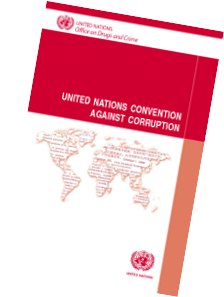 UNCAC requires states to criminalize and sanction a range of corrupt activities, including bribery of national public servants, embezzlement, trading in influence and illicit enrichment;
Article 9 stipulates to “take the necessary steps to establish appropriate systems of procurement, based on transparency, competition and objective criteria in decision-making, that are effective, inter alia, in preventing corruption.”
15
[Speaker Notes: UNCAC and public procurement:

The United Nations Convention against Corruption (UNCAC) is the most comprehensive of all the anti-corruption conventions. It was adopted by the UN General Assembly on 31 October 2003 and entered into force 14 December 2005. It establishes common standards, policies, processes and practices to buttress anti-corruption efforts at the national level. It also facilitates international cooperation by harmonising the legal and institutional frameworks for law enforcement and establishing cooperation mechanisms.
To ensure legitimate procurement procedures and adequate public records, Article 9 of the UNCAC requires:
(a) the establishment of a sound procurement system;
(b) transparency in procurement;
(c) objective decision-making in procurement;
(d) domestic review (or bid challenge) systems;
(e) integrity of public officials; and
(f) soundness of public records and finance.
The provisions of Article 9 against corruption should not, however, be seen in isolation. The UNCITRAL Model Law, and the other provisions of the UNCAC itself, frame additional solutions for failing or corrupt procurement systems. Article 9 simply points to some of the more important of such anti-corruption tools.

Source:
United Nations Convention against Corruption. Adopted by the UN General Assembly on 31 October 2003, by resolution 58/4. Retrieved from https://www.unodc.org/documents/treaties/UNCAC/Publications/Convention/08-50026_E.pdf (last accessed on April 7, 2020).]
Module 13 – Transparent public procurement
Public financial management
Public procurement is an essential part of the annual budget cycle which aims to ensure that public expenditure is well planned, executed, accounted for, and scrutinized. It typically centers around the following key phases:
Budget formulation: The budget is prepared with due regard to government fiscal policies, strategic plans, and adequate macroeconomic and fiscal projections.
Budget execution: The budget is executed within a system of effective standards, processes, and internal controls, ensuring that resources are obtained and used as intended.
Accounting and reporting: Accurate and reliable records are maintained, and information is produced and disseminated at appropriate times to meet decision-making, management, and reporting needs.
External security and audit: Public finances are independently reviewed, and there is external follow-up on whether the executive has implemented the recommendations for improvement.
Public procurement
Kromann Kristensen et al. / The World Bank Group 2019: 1-3
16
[Speaker Notes: Public financial management:

The term “public financial management” (PFM) has only come into common use over the past 20 years, with a coherent and compact definition of PFM surprisingly absent in the literature.
Public procurement is an essential part of the annual budget cycle which aims to ensure that public expenditure is well planned, executed, accounted for, and scrutinized. It typically centers around the following key phases:
Budget formulation: The budget is prepared with due regard to government fiscal policies, strategic plans, and adequate macroeconomic and fiscal projections.
Budget execution: The budget is executed within a system of effective standards, processes, and internal controls, ensuring that resources are obtained and used as intended.
Accounting and reporting: Accurate and reliable records are maintained, and information is produced and disseminated at appropriate times to meet decision-making, management, and reporting needs.
External security and audit: Public finances are independently reviewed, and there is external follow-up on whether the executive has implemented the recommendations for improvement.
There is also general consensus around the objectives of the PFM system. Multiple authors have framed the PFM system around achieving the objectives of aggregate discipline, allocative efficiency, and operational efficiency.
The maintenance of aggregate fiscal discipline is the first objective of a PFM system and deals with the interaction between two vari-ables: revenue and expenditure. It entails ensuring that aggregate levels of revenue and public spending are consistent with targets for the fiscal deficit and do not generate unsustainable levels of public borrowing.
A PFM system should ensure that public resources are allocated to agreed strategic priorities and should spur reallocation from lesser to higher priorities— in other words, should ensure that allocative efficiency is achieved.
The PFM system should ensure that operational efficiency is achieved, in the sense of achieving maximum value for money in the delivery of services.
Also common is the view that PFM is “instrumental” or a “means to an end” in the achievement of broader development objectives: state building, macroeconomic stability, efficient resource allocation, and service delivery.

Source:
Kromann Kristensen, J., Bowen, M., Long, C., Mustapha, S. & Zrinski, U. (2019). PEFA, Public Financial Management, and Good Governance. The World Bank Group. Retrieved from http://documents1.worldbank.org/curated/en/688551551759153145/pdf/PEFA-Public-Financial-Management-and-Good-Governance.pdf (last accessed on April 15, 2021).]
Module 13 – Transparent public procurement
Public procurement process
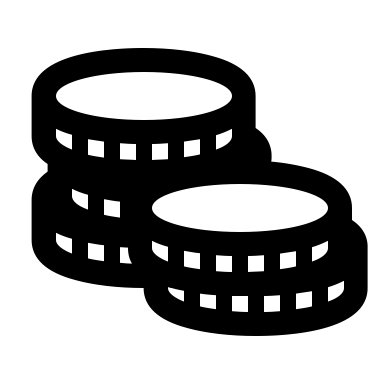 Planning stage
Tendering stage
Post-award stage
Needs assessment;
Initial market research;
Budget allocation;
Initiating purchase requisition;
Preparation of the call for tenders.
Opening, dissemination and management of the call for tenders procedure;
Receipt and evaluation of bids;
Contract negotiation and award.
Contract implementation and administration;
Review and control of quality and timeliness of deliverables;
Invoice approvals and processing of payments.
Heggstad & Frøystad 2011: 3-4; OECD 2009
17
[Speaker Notes: Public procurement process:
​
The graph describes the activities during each stage of the procurement process​.
Many anticorruption interventions focus on risks during the tendering phase, however risks occur at every stage of the procurement process.
The following slides outline some of the risks that occur at each stage.
​
Sources:​
Heggstad, K. K. & Frøystad, M. (October 2011). The basics of integrity in procurement. U4 Issue No. 10. U4 Anti-Corruption Resource Centre. Retrieved from https://www.u4.no/publications/the-basics-of-integrity-in-procurement.pdf (last accessed on April 7, 2020).
OECD (2009). OECD Principles for Integrity in Public Procurement. Paris: OECD. Retrieved from http://www.oecd.org/governance/procurement/toolbox (last accessed on April 7, 2020).]
Module 13 – Transparent public procurement
Corruption risks at the planning stage
Needs assessments is manipulated, inflated or artificially induced;
Identification of projects serving interests of particular bidders or the private interests of procurement staff; ​
Specifications may be tailored to capacity of only one company;
Companies are pre-qualified due to illegal payments or favoritism​;
Goods and services to be procured are not in line with the overall investment plan of the government​;
Selection and award criteria are not established in advance (Transparency International 2014. 2-3).
18
[Speaker Notes: Corruption risks at the planning stage:

Examples of corrupt practices:
The investment or purchase is unnecessary. Demand is induced so that a particular company can make a deal, but the purchase is of little or no value to society. 
The investment is economically unjustified. 
Goods or services that are needed are overestimated to favour a particular provider. 
​
Source:​
Transparency International (November 2014). The Public procurement topic guide compiled by the anti-corruption helpdesk. Retrieved from https://www.transparency.org/files/content/corruptionqas/Public_procurement_topic_guide.pdf (last accessed on April 7, 2020).]
Module 13 – Transparent public procurement
Corruption risks at the tendering stage
Distorting competition and favoring particular bidders, e.g. unfair advantage through exclusive access to information​;
Bribes or kickbacks in exchange for a contract award​;
Bidders conspire to fix the outcome of a bid and inflate contract prices which are then shared between bidders (Transparency International 2014: 2-3).
19
[Speaker Notes: Corruption risks at the tendering stage:

Examples of corrupt practices:
Delay between deadline for submitting bids and opening them. 
Different location for receiving bids and opening them. 
Failure to answer requests for clarification in good time or giving evasive answers. 
Old political favors or kickbacks are paid by including a “tagged” contract in the budget (budget for a contract with a “certain” pre- arranged contractor).
Similarities between competing bids (e.g. formats of bids are identical, nearly identical unit prices, identical spelling, grammatical and/or arithmetic errors, photocopied documents). 
Qualified bidders drop out voluntarily as the bidding process progresses so that only one bidder is left.

Source:
Transparency International (November 2014). The Public procurement topic guide compiled by the anti-corruption helpdesk. Retrieved from https://www.transparency.org/files/content/corruptionqas/Public_procurement_topic_guide.pdf (last accessed on April 7, 2020).]
Module 13 – Transparent public procurement
Corruption risks at the post-award stage
False invoicing​;
Overbilling​;
Underperformance and failure to meet standards specified (Transparency International 2014: 2-3).
20
[Speaker Notes: Corruption risks at the post-award stage:

Examples of corrupt practices:
Failure to pay progress payments and invoices on a timely basis. 
Excessive number of signatures required to approve progress payments. 
Cost overruns are inadequately explained or justified. 
Delays in the delivery of goods or services in any part of the project implementation process or delivery of wrong quantities. 
Site inspection indicates that work performed or materials provided are not in accordance with technical specifications, project completion is less than that certified or a completed project is not operational. 
​
Source:​
Transparency International (November 2014). The Public procurement topic guide compiled by the anti-corruption helpdesk. Retrieved from https://www.transparency.org/files/content/corruptionqas/Public_procurement_topic_guide.pdf (last accessed on April 7, 2020).​]
Module 13 – Transparent public procurement
High-risk areas in public procurement
Urgent purchases
Large contracts
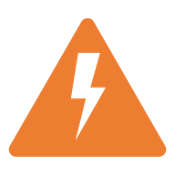 Complex technology
Emergency responses
Links to funding schemes
Sector vulnerability
Transparency International 2014: 18-21
21
[Speaker Notes: High-risk areas in public procurement:

Urgent purchases made at the end of a fiscal year often involve corrupt elements, most likely due to the fact that transactions in this period are less strictly controlled. In many government agencies the unspent portions of the public budget cannot be carried over into the next fiscal year. This creates pressure to spend available monies as the fiscal year draws to a close. Sometimes this is called an “emergency” situation, which enables direct contracting procedures when otherwise only open bidding would be possible. ​
​
Emergency response: Procurement in cases of natural disaster or other emergencies (e.g. COVID-19 crisis) is particularly at risk from corruption because of the large sums of money usually involved, particularly for the provision of basic needs such as food, shelter, water and sanitation. Procurement activities in emergency situations often take place in difficult environments, including war zones in which aid may be caught up in the dynamics of the conflict. In such cases, procurement occurs with enormous pressure to deliver relief quickly and often with high staff turnover. ​
​
Sector vulnerability: There are some sectors of the economy that are more prone to corruption. According to Transparency International’s Bribe Payers Index, construction and public works rank as the industry sector most prone to corruption. The extractive industries of oil, gas and mining follow close behind. ​
​
Complex technology: When contracts involve the acquisition of high-level technology, there is a danger that the public officials involved in procurement will not have sufficient knowledge of the technology to detect attempts at fraud or corruption. Unless people with the required expertise are engaged, this risk is high. ​
​
Links to funding schemes: Funding schemes that limit donor control over project aid funding may increase the chances of corruption in national contexts where public institutions are weak. 

Source:
Transparency International (July 2014). Curbing Corruption in Public Procurement: A Practical Guide. Retrieved from https://www.transparency.org/whatwedo/publication/curbing_corruption_in_public_procurement_a_practical_guide (last accessed on April 7, 2020).]
Module 13 – Transparent public procurement
Example: Corruption risks in public procurement during the COVID-19 crisis (1)
Problem driver
Possible consequences
Rule by decrees, executive orders, ordinances etc. with limited parliamentary oversight
Interference with standard rules and procedures
(COVID-19) crisis
State of emergency
Concentration of power at the level of the executive
Fast-track procedures forced by tight deadlines
Unprecedented government spending
Illustration inspired by Council of Europe / Group of States against Corruption 2020
22
[Speaker Notes: Example: Corruption risks in public procurement during the COVID-19 crisis (1):

Many of the typical corruption risks seen in the public sector are elevated during emergencies.
Also, the COVID-19 crisis exposed risks of corruption that amplified with countries’ responses to the undeniable emergency situation.
As countries were dealing with the crisis, a concentration of power at the level of the executive could be observed.
As possible consequences, many governments turned to a rule by decrees, executive orders, ordinances etc. with limited parliamentary oversight, many standard rules and procedures and “government as usual” were suspended, tight deadlines forced fast-trac procedures and government spending reached unprecedented amounts.
It is notably against this simplified background that fraud and corruption in public procurement could be enabled.

Source:
Council of Europe / Group of States against Corruption (April 2020). Corruption Risks and Useful Legal References in the context of COVID-19. Retrieved from https://rm.coe.int/corruption-risks-and-useful-legal-references-in-the-context-of-covid-1/16809e33e1 (last accessed on October 1, 2020).]
Module 13 – Transparent public procurement
Example: Corruption risks in public procurement during the COVID-19 crisis (2)
08. …
01. Simplified public procurement rules for COVID-19-related products and services
01
Can you think of other integrity problems that occurred during the (COVID-19) crisis?
02
08
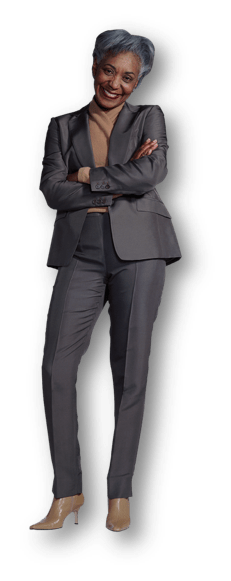 07. …
02. Bribery by patients for the provision of medical services when the capacity of hospitals is stretched
03
07
03. Lobbying and conflicts of interests of for example pharmaceutical companies related to research and development
06. Compromised cybersecurity due to reliance on digital platforms
04
06
04. Fraudulent marketing of counterfeit or and substandard medical supplies
05. Exploitation of socioeconomic support schemes due to “pay now, check later” approach
05
Council of Europe / Group of States against Corruption 2020; UNODC 2020a
23
[Speaker Notes: Example: Corruption risks in public procurement during the COVID-19 crisis (2):

Corrupt practices in a crisis context can concern both the private and public sector and occur in various forms like for example as:
Simplified public procurement rules for COVID-19-related products and services;
Bribery for the provision of medical services where health facilities are unable to cope;
Lobbying and conflicts of interests of for example pharmaceutical companies related to research and development;
Fraudulent marketing of counterfeit medical supplies;
Exploitation of socioeconomic support schemes due to “pay now, check later” approach;
Compromised cybersecurity.
…
…

Trainer instructions: Ask participants whether they can think of other integrity problems or forms of public procurement fraud and corruption that occurred during the (COVID-19) crisis to fill in the missing points 7. and 8.

What can be done to safeguard transparency and accountability in COVID-19 times?
Establishing transparency concerning COVID-19-related decisions that were taken by national, regional and local governments is a key point to prevent and fight corruption in the present situation and to secure institutions’ and citizens’ trust in governments’ further crisis management.
Public authorities need to provide regular and reliable information on the development of the pandemic and on their response to it, and to remain open to feedback to be able to be held accountable.
At the operational level, flanking crisis management plans with complementary measures such as digital platforms where information is published and shared (e.g. on the number of total ventilators in use) or effective reporting channels and protection for whistleblowers raising for instance concerns over health and safety conditions in their specific work environment or potential public procurement fraud are powerful tools to safeguard rule of law in crisis management mode.
One concrete example to safeguard transparency and accountability in COVID-19 times include Benin which, with the support of the World Health Organization (WHO), has set up digital platforms to help combat both the spread of the disease and misinformation around it (WHO 2020).
With regard to a transparent and accountable fiscal response (incl. public procurement), UNODC (2020) recommends that:
Public institutions can verify suppliers through online portals, check beneficial ownership and set procurement conditions in framework agreements;
Emergency measures are accompanied by adequate auditing, oversight, accountability and reporting mechanisms to ensure that those in need receive the designated resources, thereby preventing and mitigating corruption, fraud and waste;
Public buyers can publicize maximum prices for essential supplies and lists of approved medical kits to protect against product substitution;
Procuring institutions report on whether deliverables have been met in a timely manner to the central procurement authority, so that suppliers can be better held accountable for their performance;
Countries should establish, implement and communicate the transparency measures taken to verify the origin, use and impact of funds used for support grants to businesses impacted by COVID-19, together with a clear plan for future scrutiny and assurance. One approach in this regard is to establish a specialized task force to prevent and investigate fraud and corruption in the implementation of COVID-19 emergency support such as the creation of fake companies to take advantage of the emergency situation or companies that are legally not entitled to receive funds. Another approach is to launch a public campaign to raise awareness of the risks and consequences of corruption in the disbursement and allocation of stimulus funds;
Robust due diligence, transparent processes and accountability mechanisms, such as real-time audits and the publication of audit findings on a monthly basis, are further examples of strategies that can limit exposure to pandemic-related risks and keep emergency funds secure. Supreme audit institutions and anit-corruption agencies can verify processes, procedures and systems in real-time and provide advice on how to limit exposure to risks that arise from the compromise between urgent delivery and robust verification.

Sources:
Council of Europe / Group of States against Corruption (April 2020). Corruption Risks and Useful Legal References in the context of COVID-19. Retrieved from https://rm.coe.int/corruption-risks-and-useful-legal-references-in-the-context-of-covid-1/16809e33e1 (last accessed on October 1, 2020).
UNODC (2020a). COVID-19 Fiscal Response and the Prevention of Corruption. Retrieved from https://www.unodc.org/pdf/corruption/COVID-19fiscal_response.pdf (last accessed October 1, 2020).
World Health Organization (WHO) (April 2020). Benin goes on digital offensive against COVID-19. Retrieved from https://www.afro.who.int/news/benin-goes-digital-offensive-against-covid-19 (last accessed on May 4, 2020).]
Module 13 – Transparent public procurement
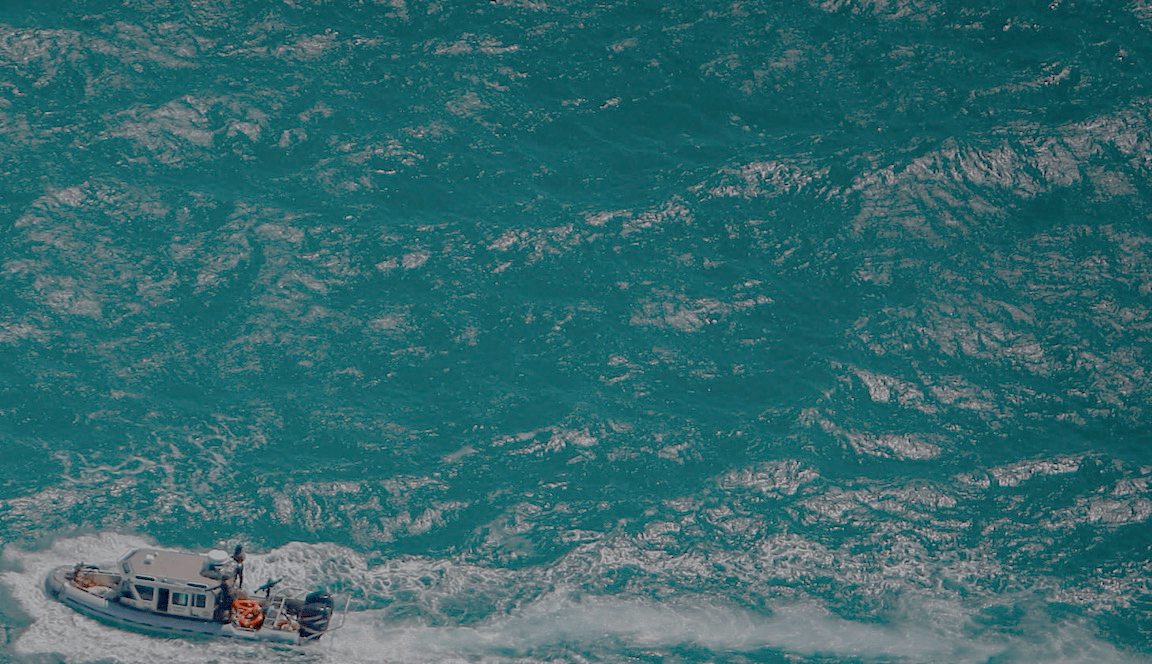 Module agenda
Corruption risks in the public procurement process
01
02
What is public procurement and why is it important?
03
05
04
Practical examples
Tools for clean public procurement
Activity: Case study: COVID-19 and public procurement in hospitals plus Quiz
UN Photo/Stuart Price
24
Module 13 – Transparent public procurement
Requirements for clean public procurement
Civil society engagement
E-procurement systems
Transparency / access to procurement-related information
Standardized mechanisms
Risk management
Comprehensive and unambiguous legal framework
Control mechanisms and sanctions
25
[Speaker Notes: Requirements for clean public procurement:

This slide provides and overview of the different requirements for ensuring clean procurement. Related tools will be discussed in the following slides​.
At the core, it is important to take a holistic approach to sound public procurement management, since no dimension or tool alone will solve a corruption issue.]
Module 13 – Transparent public procurement
Procurement laws
Provision of clear and objective rules regarding the available procurement methods and how they should be used​;
Rules on the bidding process, incl. time limits, tender documents, contractor qualifications, evaluation criteria of bids and bidders, complaint and redress mechanisms and sanctions for non-compliance​;
Provisions for the effective monitoring of awarded contracts through proactive disclosure and civil society organizations acting as watchdog​s;
Measures to ensure the integrity of procurement staff in public administrations (Transparency International 2011).
26
[Speaker Notes: Procurement laws:

The law should cover the extent to which the procurement legislation applies to all public bodies, sub-national governments and entities when national budget funds are used.
Procurement laws should cover all categories of procurement using public resources, including goods, works, services, consulting services as well as concessions.
Call for tender documents: Procurement law should specify the minimum content to be included in tender documents, such as timeframes for bidding, information on the qualification of suppliers and contractors, selection and award criteria, criteria for rejection of bids and disqualification of a bidder, legal terms and conditions, among others. 
Sanctions can include exclusion from the procurement process, confiscation of illegal gains, liability for damage, cancellation of contracts and debarment.
‘In law’ and ‘in practice’: Even where legislation on public procurement is present, implementation is often weak. Accordingly, tools often combine ‘in law’ and ‘in practice’ indicators in their assessments to measure actual compliance with legal provisions.

Sources:
Transparency International (August 2011). Gateway Corruption Assessment Toolbox. Public Procurement Topic Guide. Retrieved from https://knowledgehub.transparency.org/assets/uploads/kproducts/Public_Procurement_Topic_Guide.pd (last accessed on April 7, 2020).
United Nations Commission on International Trade Law (2011). UNCITRAL Model Law on Public Procurement. Retrieved from https://uncitral.un.org/en/texts/procurement/modellaw/public_procurement (last accessed on April 7, 2020).]
Module 13 – Transparent public procurement
Red flag assessment
OECD 2017; Transparency International 2014: 21-25
27
[Speaker Notes: Red flag assessment:

Risk or red flag indicators raise awareness among procurement practitioners of key points to be verified throughout the procurement process. Preventing the risks of fraud and corruption requires an understanding of those risks. With that understanding, the necessary steps can be taken to limit the possibilities for fraud and corruption, to detect possible irregularities in advance, to exclude corrupt suppliers/bidders, and to take action against dishonest procurement practitioners. 
Each procuring authority will have to develop its own risk indicators as detecting corruption and fraud may vary depending on the procurement stage and nature and complexity of the purchase. 
Processing information on perceived risks and reporting the evidence is equally crucial. An investigation is easily launched if a complaint is filed. Establishing procedures to encourage whistleblowers or additional mechanisms to allow stakeholders to alert authorities about potential wrongdoing is the most effective means to detect corruption and fraud. 
Enabling procurement practitioners and other public servants to understand their duties to report irregularities is also a crucial tool to combat bias, fraud and corruption. Equally, enabling procurement practitioners through training opportunities will enhance their capacity to prevent and detect wrong- doing throughout the procurement cycle. 
Another effective means to detect and report fraud and corruption is through the establishment of appeal mechanisms whereby suppliers can issue a formal complaint to the competent procuring authority to report irregularities. 
​
Sources:
OECD (2017). Integrity in Public Procurement. Good Practice from A to Z. Retrieved from https://www.oecd.org/development/effectiveness/38588964.pdf (last accessed on April 7, 2020).
Transparency International (July 2014). Curbing Corruption in Public Procurement: A Practical Guide. Retrieved from https://www.transparency.org/whatwedo/publication/curbing_corruption_in_public_procurement_a_practical_guide (last accessed on April 7, 2020).]
Module 13 – Transparent public procurement
Defining brackets and ceilings
Brackets and ceilings provide a simple and powerful tool for risk management.
Government of Western Australia – Department of Finance 2016
28
[Speaker Notes: Defining brackets and ceilings:

Methods of public procurement:
Direct sourcing: Identify a supplier and make the purchase, ensure adequate documentation.
Verbal quotations: Identify two to five suppliers capable of supplying the required good or service. Request quotations by phone, email or face-to-face. Select the successful supplier and provide a brief justification.
Written quotations: Identify suppliers capable of supplying the required product and/or service or release your quote to the open market. Request written quotations. Establish an evaluation panel. Evaluate received quotations in accordance with applicable selection criteria. Publish the contract award details.
Open tendering: Establish the business need. Develop a procurement strategy. Open tender through portal „Tenders WA“.
Under 50,000, the choice of an approrpiate procurement method is based on the following considerations:
Simple requirements and small market = direct sourcing.
Simple requirements and a large market = verbal quotation.
Complex requirements and high risk = written quotation.

What is the rationale behind price brackets and ceilings?
Purchases within smaller budgets are considered to carry a lower risk for corruption and might thus need less scrutiny.
However, case have shown, even simple small-cale procurement can carry risks, e.g. multiple smaller purchases with the same company indicating corruption risks.
The solution proposed by the Governent of WA seeks to combine scrutiny for corrupt practices with reducing administrative barriers. Therefore, purchases under 50,000 AUSD need to follow tender procedures based on the specific risk environment (size of the market, complexity of tender, risk associated with the procurement).
​
​Source:
Government of Western Australia – Department of Finance (December 2016). Procurement Practice Guide. A Guide to Products and Services Contracting, for Public Authorities. Retrieved from https://www.wa.gov.au/sites/default/files/2019-11/Goods%20and%20Services%20Request%20Conditions%20and%20General%20Conditions%20of%20Contract%20December%202016.pdf (last accessed on April 7, 2020).]
Module 13 – Transparent public procurement
Staff management
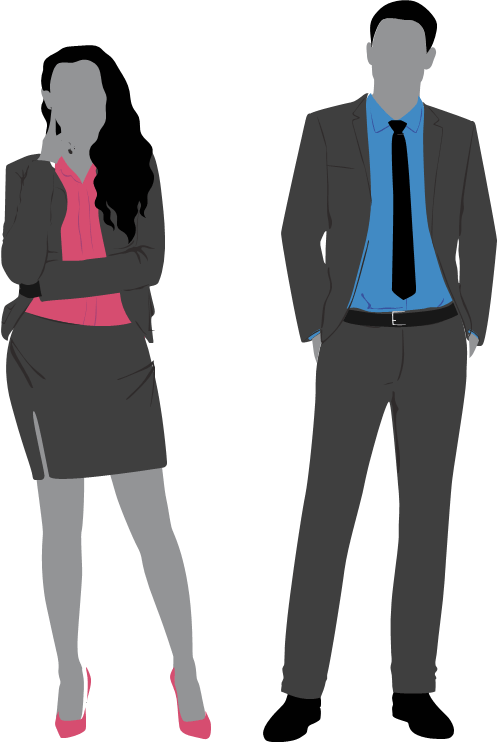 Conflict of interest management​
Adequate remunerations​
Merit-based recruitment​
Post-employment regulations​
Regular training for high standards of professionalism​
Gifts and gratitude policy​
Reporting channels for wrongdoings
Dedicated code of conduct for procurement staff​
OECD 2009
29
[Speaker Notes: Staff management:

Procurement is a high risk occupation. Thus, staff management is an essential component for ensuring integrity in public procurement. This entails specifically to develop dedicated guidelines, standards and support systems for procurement staff.
Further, it has been noted that professionalization is a cornerstone for ensuring integrity in procurement, this involves adequate selection and training of staff (competence) as well as adequate remuneration (reducing incentives for corrupt practices related to procurement). ​​
​
Source:
OECD (2009). Tool: Code of conduct for procurement practitioners Retrieved from https://www.oecd.org/governance/procurement/toolbox/search/code-of-conduct-procurement-practitioners.pdf (last accessed on April 7, 2020).]
Module 13 – Transparent public procurement
Leveraging behavioral insights
Reduce barriers for ethical behavior through standardized approaches to information gathering (e.g. forms, checklists), reporting and filing​;
Enhance professionalism by treating procurement as a specific career path with adequate payment and certification​;
Conduct dedicated integrity trainings to raise awareness on corruption risks and suitable responses​;
Nudging through, e.g. default setting, moral reminders, renewed commitment, “thank you” notes, forms etc. (Hayman 2017).
30
[Speaker Notes: Leveraging behavioral insights:

Standardisation of information gathering, reporting and filing:
Electronic procurement and auctioning;
Well-organised archive system for documents;
Standardised checklists for documentation;
Gifts and gratuities checklist;
Conflict of interest mapping with registration of private interests.

Professionalism: Provide attractive, competitive and merit-based career options for procurement staff, through the provision of clear means of advancement, protection from political interference in the procurement process and the promotion of national and international good practices in career development to enhance the performance of the procurement workforce. 

Develop integrity training programmes for the procurement workforce, both public and private, to raise awareness about integrity risks, such as corruption, fraud, collusion and discrimination, develop knowledge on ways to counter these risks and foster a culture of integrity to prevent corruption.

Nudging:
At the beginning of a new procurement process, public servants have to declare their potential conflicts of interest;
They have to confirm their committment to professional / ethical values (e.g. by working through an e-procurement system);
They receive targetted reminders in the context of risk purchases;
They receive thank you messages at the successful and clean completion of a procurement process.

Source:
Hayman, G. (April 2017). UNCAC: wake up to open contracting! How the digital revolution can prevent corruption in procurement. Open Contracting Partnership. Retrieved from https://www.open-contracting.org/2017/04/05/uncac-wake-open-contracting-digital-revolution-can-prevent-corruption-procurement/ (last accessed on April 7, 2020).]
Module 13 – Transparent public procurement
Monitoring, oversight, stakeholder engagement
Well-resourced and independent audit bodies​
Consultation of external technical experts
External oversight by civil society and media enabled through maximum transparency of the procurement process​
Civil society procurement monitoring​
Social witness programs / integrity pacts​
Civil society-led procurement (Simone & Shah 2012; Transparency International 2015)
31
[Speaker Notes: Monitoring, oversight, stakeholder engagement:

By monitoring individual procurements, civil society provides incentives for the key stakeholders to act with integrity and enables civil society to hold them to account for their decisions and conduct. 
Law might include provisions requiring procuring authorities to share the needs assessments for public comments (for example, through written submissions or public hearings)
A procurement law should also include provisions related to the participation of external (technical) consultants in the needs assessment and in the preparation of tender procedures.
Civil society procurement monitoring, e.g. through social witnesses: Government initiatives that allow for independent monitors to participate in public procurement processes. A selection committee assigns, from a pool of experts, a monitor to a specific procurement process. The monitor partakes in meetings and has access to a list of documents predefined by law. Its principal role is to ensure that the process is conducted according to the law and to flag those practices that are or can be problematic. 

Sources:
De Simone, F. & Shah, S. (2012). Civil Society Procurement Monitoring: Challenges and Opportunities. In Bohorquez, E. & Devrim, D. (Eds.). A New Role for Citizens in public Procurement. Mexico City: Transparencia Mexicana.
Transparency International (June 2015). Public Procurement Law and Corruption. Anti-corruption helpdesk. Providing on-demand research to help fight corruption. Retrieved from https://knowledgehub.transparency.org/assets/uploads/helpdesk/Public_procurement_law_and_corruption_2015.pdf (last accessed on April 20, 2020).]
Module 13 – Transparent public procurement
Open contracting
Open contracting is a cornerstone of civil society involvement, since it enables access to information related to the formation, award, execution, performance and completion of public contracts​;
Good practice recommends that open procurement is established as the default method of procurement;
Increased disclosure and participation in public contracting is expected to make contracting more competitive and fair, improving contract performance and enabling public consultation and monitoring of public contracting​ (Open Contracting Partnership n. y.).
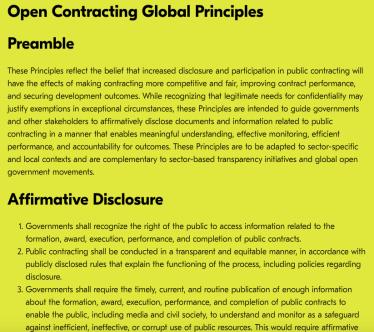 32
[Speaker Notes: Open contracting:

The Open Contracting Partnership has facilitated a global consultation process to create a set of global principles that can serve as a guide for all of those seeking to advance open contracting around the world.
The principles reflect norms and best practices from around the world related to disclosure and participation in public contracting.
They have been created with the inputs and feedback of nearly 200 members the open contracting community from government, private sector, civil society, donor organizations and international financial institutions. These collaborators contributed inputs from various sector-specific perspectives (such as service delivery, infrastructure, extractive industries and land).

Source:
Open Contracting Partnership (n. y.). Open Contracting Global Principles. Retrieved from https://www.open-contracting.org/what-is-open-contracting/global-principles/ (last accessed on April 20, 2020).]
Module 13 – Transparent public procurement
Blacklisting or debarment
Measures exclude companies and individuals involved in wrongdoings from participating in tendering procedures;
A blacklisting register is often consolidated in one place, and can either be made available to the wider public or only to contracting authorities;
Blacklisting should be based on clear rules and on the principles of fairness and accountability, transparency, good judicial practice and uniformity​;
Best practice would require such lists to be binding on public procurement decisions within the respective jurisdiction (Jennet 2006; Transparency International 2006).
33
[Speaker Notes: Blacklisting or debarment:

Blacklisting, or debarment, typically refers to the procedure that excludes companies and individuals involved in wrongdoings from participating in tendering projects.
A blacklisting register is often consolidated in one place and can either be made available to the wider public or only to contracting authorities.
In order to have an efficient and fair system in place, blacklisting should be based on clear rules and on the principles of fairness and accountability, transparency, good judicial practice and uniformity.
Many countries and international organizations, such as multilateral development banks, have introduced blacklisting systems due to corruption, but few have established a public and central register or database of all companies and individuals that have been debarred.
However, public blacklists are available in some countries, including Bangladesh, Brazil, Pakistan and Uganda. In the United States, state and government agencies usually have an online register of for all blacklisted companies, but a public database is still lacking at the federal level.
Despite the use of blacklists, there is very limited evidence of the impact of such lists in reducing corruption.

Sources:
Jennet, V. (December 2006). Using Blacklisting Against Corrupt Companies. U4 Expert Answer. U4 Anti-Corruption Resource Centre. Retrieved from https://www.u4.no/publications/using-blacklisting-against-corrupt-companies.pdf (last accessed on April 20, 2020).
Transparency International (February 2013). Blacklisting in public procurement. Anti-corruption helpdesk. Providing on-demand research to help fight corruption. Retrieved from https://www.transparency.org/files/content/corruptionqas/Blacklisting__in__public__procurement.pdf (last accessed on April 20, 2020).]
Module 13 – Transparent public procurement
Integrity pacts
Bidding companies and procurement staff sign a pact to commit abstaining from bribery​.
Integrity pacts set out rights and obligations to the effect that neither side will pay, offer, demand or accept bribes; nor will bidders collude with competitors to obtain the contract, or bribe representatives of the authority while carrying it out.​
Independent watchdogs oversee the implementation and ensure all parties uphold their commitments (Transparency International 2013).
34
[Speaker Notes: Integrity pacts:

Integrity pacts refer to an agreement between a government or government department (at the national, sub-national or local level) and all bidders for a public contract.
It stipulates rights and obligatons to the effect that neither side will pay, offer, demand or accept bribes and to ensure value for money and quality for the public.
To ensure that parties fully respect these commitments, a civil society group (often a Transparency International chapter) facilitates independent monitoring of the pact’s implementation, which includes a complaints mechanism. The pact is a legally binding contract, breaches of which trigger serious sanctions for the offending party.
Integrity pacts have been applied in more than 15 countries, in over 300 contracts across different sectors, including large scale public works projects, such as international airports and dam constructions.

Source:
Transparency International (2013). Integrity Pacts in Public Procurement. An Implementation Guide. Retrieved from https://issuu.com/transparencyinternational/docs/2013_integritypactguide_en?e=2496456/7491429 (last accessed on April 20, 2020).]
Module 13 – Transparent public procurement
E-Procurement (1)
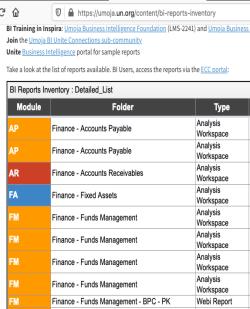 E-Procurement refers to internet-based inter-organizational information systems that automate and integrate any parts of the procurement process for the purpose of:
Reduction of costs of information provision;
Ensuring easy access to information; ​
Standardization of information gathering, reporting and filing​;
Minimizing personal interaction between the procuring agency and bidders ;
Automating practices prone to corruption (e.g. system-based electronic submission of bids);
Facilitating contract oversight​;
Improving control and audit capabilities;
Improves quality of bids (e.g. legibility) (Transparency International 2014).
35
[Speaker Notes: E-Procurement (1):

In recent years, multiple countries have launched e-procurement systems, which can be beneficial for reducing corruption and strengthening integrity of the procurement process.
Notably, e-procurement systems provide a way of standardizing procurement processes, thus reducing the scope for arbitrary decision-making.
Further, many systems support procurement staff in identifying red flags or irregularities.
At the early stages of a procurement process, the automated nature of the systems should allow all bidders to access information about open tenders via a centralized platform.
Blacklisting and debarring can be automated by the system, without additional oversight.
opportunities for nepotism or favoritism are reduced since the opportunity for personal contacts are reduced.
While e-procurement systems are a powerful tool for reducing corruption risks in the procurement process, establishing such a system alone is unlikely to bring about positive transformational results.

Source:
Transparency International (August 2014). The role of technology in reducing corruption in public procurement. Anti-corruption helpdesk. Providing on-demand research to help fight corruption. Retrieved from https://www.transparency.org/files/content/corruptionqas/The_role_of_technology_in_reducing_corruption_in_public_procurement_2014.pdf (last accessed on April 20, 2020).]
Module 13 – Transparent public procurement
E-Procurement (2)
In line with the SDG 16 principles of greater transparency and accountability, more governments are using online platforms for public procurement and for the recruitment of public servants. 
30 per cent increase in the number of countries publishing government vacancies online between 2018-2020, with 80 per cent of Member States now offering this feature. 
Trend towards one-stop shops enabled via specialized e-portals where people and companies can access information, collect data, request documents, engage in transactional services, perform legal obligations and be involved in more participatory governance (UNDESA 2020).
36
[Speaker Notes: E-Procurement (2):

In line with the SDG 16 principles of greater transparency and accountability, more governments are using online platforms for public procurement and for the recruitment of public servants.
Between 2018-2020, there has been a 30 per cent increase in the number of countries publishing government vacancies online, with 80 per cent of Member States now offering this feature.
There is a trend towards one-stop shop through specialized e-portals for example on public procurement where people and companies can access information, collect data, request documents, engage in transactional services, perform legal obligations, and be involved in more participatory governance through the use of the Internet and digital technologies.

Source:
United Nations Department of Economic and Social Affairs (2020). E-Government Survey 2020. Digital Government in the Decade of Action for Sustainable Development. With addendum on COVID-19 Response. Retrieved from https://publicadministration.un.org/egovkb/Portals/egovkb/Documents/un/2020-Survey/2020%20UN%20E-Government%20Survey%20(Full%20Report).pdf (last accessed on September 24, 2020).]
Module 13 – Transparent public procurement
E-Procurement (3)
OSI = Online Services Index
UNDESA 2020: 32
37
[Speaker Notes: E-Procurement (3):

Availability of public procurement notifications and tender results online is one of the e-participation features assessed by the 2020 E-Government Survey.
Overall, 161 of the 193 countries surveyed release online announcements related to government procurement processes.
While the majority of countries with very high, high and middle Online Services Index (OSI) levels offer such services, only around 40 per cent of the States in the low OSI group do so.
A majority of Member States provide the results of procurement/bidding processes online (138 countries) and have functional e-procurement platforms (125 countries), and about a third (67 countries) provide digital invoice services.

Source:
United Nations Department of Economic and Social Affairs (2020). E-Government Survey 2020. Digital Government in the Decade of Action for Sustainable Development. With addendum on COVID-19 Response. Retrieved from https://publicadministration.un.org/egovkb/Portals/egovkb/Documents/un/2020-Survey/2020%20UN%20E-Government%20Survey%20(Full%20Report).pdf (last accessed on September 24, 2020).]
Module 13 – Transparent public procurement
Prioritizing clean public procurement measures when resources and capacities are limited
38
[Speaker Notes: Prioritizing clean public procurement measures when resources and capacities are limited:

UNCAC includes an article setting mandatory minimum standards for procurement, requiring systems to be based on “transparency, competition and objective criteria in decision-making”, and “effective, inter alia, in preventing corruption”.

Source:
UNODC (September 2013). Guidebook on anti-corruption in public procurement and the management of public finances. Good practices in ensuring compliance with article 9 of the United Nations Convention against Corruption. Retrieved from https://www.unodc.org/documents/corruption/Publications/2013/Guidebook_on_anti-corruption_in_public_procurement_and_the_management_of_public_finances.pdf (last accessed on April 7, 2020).]
Module 13 – Transparent public procurement
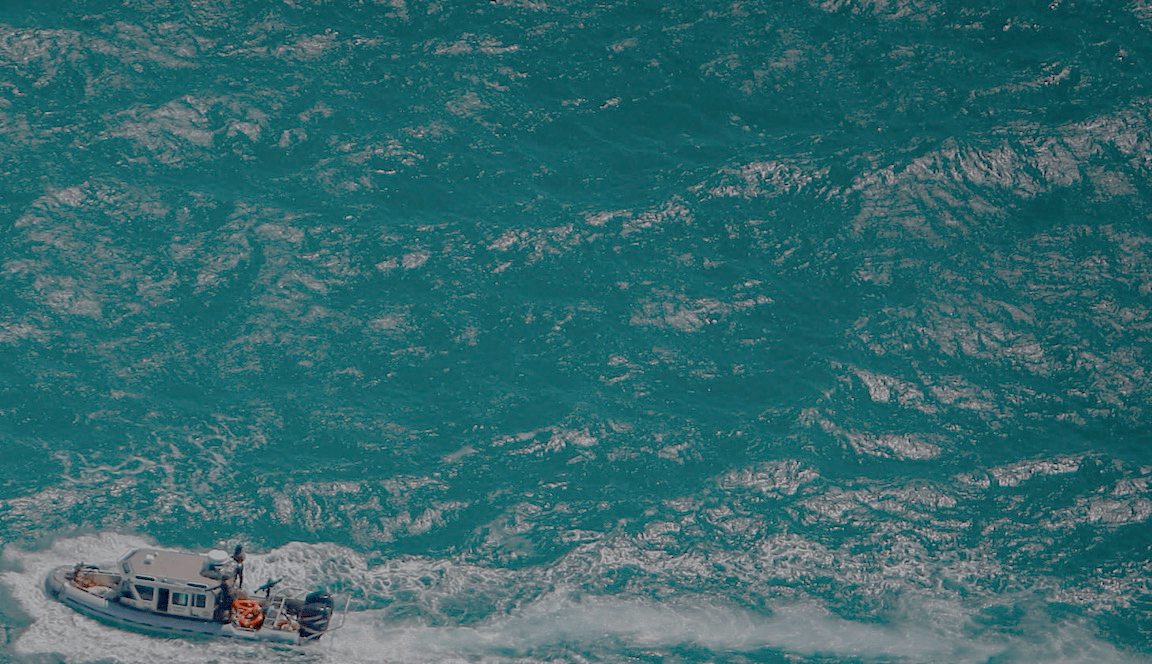 Module agenda
Corruption risks in the public procurement process
01
02
What is public procurement and why is it important?
03
05
04
Practical examples
Tools for clean public procurement
Activity: Case study: COVID-19 and public procurement in hospitals plus Quiz
UN Photo/Stuart Price
39
Module 13 – Transparent public procurement
Practical examples
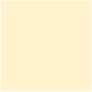 Georgia: 
E-Procurement
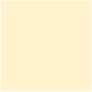 Pakistan:
Integrity Pacts
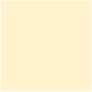 United Arab Emirates: E-Procurement System
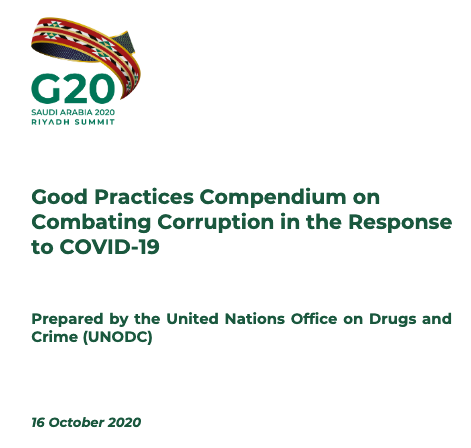 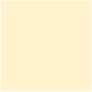 Chile:
Procurement Performance Indicators
40
Module 13 – Transparent public procurement
Chile: Procurement Performance Indicators
Supported by political will, Chile defined clean procurement as a key objective of the country-wide Public Management Improvement Program;
The Program specifies key performance indicators for employees in procurement, such as:
Rate of acquisitions made as an emergency purchase process; 
Amount of the acquisition’s budget executed via public bids;
Difference between annual plan and actual acquisitions​;
Dedicated agency to facilitate clean procurement by fixing goals and evaluating improvements​;
It establishes rewards at individual and organizational levels​ (e.g. salary increases are tied to good performance and it gives recognition to the procurement function through adequate salaries);
Dedicated training of procurement employees;​
Results: Nearly all agencies achieved a higher quality level in the procurement function;
Winner of the 2019 UN Public Service Award.
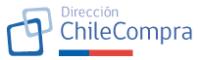 OECD 2017: 64
41
[Speaker Notes: Chile: Public Procurement Performance Indicators:

The Public Management Improvement Programme (Program de Mejoramiento de Gestión, PMG) is a national programme – run by the Directorate of Budgets of the Ministry of Finance – in order to achieve measurable improvement in key aspects of public management.
In particular, the programme focuses on the following: human resources, customer assistance, planning and implementation, internal audit, financial management and quality of service. Public procurement is identified as an important issue in the programme, and the procurement goals are included in financial management.
The public procurement component of the management improvement programme specifies key performance indicators and establishes rewards at individual and organizational levels. In order to give recognition to the procurement function through adequate salaries and therefore improve capacity, the programme has included agency and employees’ incentives linked to performance. Thus salary increases are tied to achievement of PMG goals. Performance indicators, among others, include:
The rate of acquisitions made as an emergency purchase process;
The amount of the acquisition’s budget executed via public bids; and 
The difference between annual plan and actual acquisitions made during the year. 
The agency responsible for fixing goals and evaluating improvement results in the field of procurement is the Directorate of Public Procurement Contracting (DCCP).
By the end of 2003 some 131 agencies had included procurement in their PMG plans and nearly all of them had achieved a higher quality level in the procurement function. These results can be partly explained by the efforts devoted to training for employees, in which about 7 900 individuals were included until 2004, and by investments in information services. 

Source:
OECD (2017). Integrity in Public Procurement. Good Practice from A to Z. Paris: OECD Publishing.]
Module 13 – Transparent public procurement
Georgia: E-Procurement (1)
World Bank 2015
42
[Speaker Notes: Georgia: E-Procurement (1):

State procurements cover nearly 20 per cent of Georgia's state budget expenditure. Therefore, enhancing the efficiency of the procurements is of utmost importance.
Since 2010, the State Procurement Agency of Georgia developed a new e-procurement system, which changed paper-based tenders. In a short time period, the new system became transparent, non-bureaucratic and non-discriminative, significantly minimized corruption risks and brought significant economic wealth to state entities.
Georgia’s public procurement electronic platform is considered to be one of the most transparent in Europe and Central Asia. Such acclaim was achieved after a set of rigorous reforms and the willingness of the Government of Georgia (GoG) to manage public procurement more efficiently.
The platform has been recognized as one of the best worldwide according to the United Nations Public Administration Network.

Features:
Information on individual tenders, documents submitted by bidders, participating bidders, contracts;
Quick response mechanism for bidders;
Company whitelist / company blacklist;
Appeal mechanism for bidders to file complaints against a specific tender;
Electronic dispute resolution, incl. publication of past decisions taken by the review board.

Strengths:
Transparency of the full procurement cycle;
Low threshold for publication;
Easy reporting of violations;
Enhanced efficiency of procurement – cost savings; 
Equal treatment for bidders; 
Screening for risk factors.

Impact:
Savings of US$142 (2012);
Limit the discretionary power of procurement staff;
Streamline procurement process;
Civil society engagement.

Source:
World Bank (February 2015). Georgia: An E-Procurement Success. Retrieved from https://www.worldbank.org/en/news/feature/2015/02/18/georgia-an-e-procurement-success (last accessed on April 20, 2020).]
Module 13 – Transparent public procurement
Georgia: E-Procurement (2)
Caucasus Research Resource Centers 2017
43
[Speaker Notes: Source:
Caucasus Research Resource Centers (February 2017). The state procurement system in Georgia. Companies‘ views (Part 2). Retrieved from http://crrc-caucasus.blogspot.com/2017/02/the-state-procurement-system-in-georgia.html (last accessed on April 20, 2020).]
Module 13 – Transparent public procurement
Georgia: E-Procurement (3)
Caucasus Research Resource Centers 2017
44
[Speaker Notes: Source:
Caucasus Research Resource Centers (February 2017). The state procurement system in Georgia. Companies‘ views (Part 2). Retrieved from http://crrc-caucasus.blogspot.com/2017/02/the-state-procurement-system-in-georgia.html (last accessed on April 20, 2020).]
Module 13 – Transparent public procurement
United Arab Emirates: E-Procurement System
Integrated e-procurement system initiated by the government (https://esupply.dubai.gov.ae/web/login.html);
Profit-driven online marketplace that enables budgeting, purchasing and payment processes combined in one platform​;
Reduced duplication of procurement functions and offices through a unified and user-friendly procurement system.​
OECD 2017: 59
45
[Speaker Notes: United Arab Emirates: E-Procurement System:

Dubai has established regulations to enable the development of an integrated e-procurement system, Tejari. Tejari is a government-initiated, profit-driven online marketplace that enables all phases of the negotiation to take place online. In addition, government departments use an Enterprise Resource Planning system that can be used for making purchases requests since it is linked to the accounting and invoicing system. These systems are used together in an integrated manner. All government departments use a shared internal information system collecting all information together.

Tejari consists of several purchase processes and functions: 
−  e-Bidding: Tejari collects and evaluates bids; 
−  e-Cataloguing: It gives the possibility of uploading and searching; 
−  e-Ordering for orders and invoices; 
−  e-Auctioning, including e-Marketplace, negotiation, reverse auctions; 
−  Tejari Link: This market-making facility supports small and medium-size businesses, where a company can log on to a national directory and view contracts, promotions and messages, as well as establish showrooms; 
−  Tejari Expert: This consulting service helps streamline the procurement process for large organizations. 

In 2006 Tejari has more than 4 000 suppliers, and the vast majority are from the private sector. As the Government is the largest buyer in the region, 60% of the procurement spending comes from the government sector. Since the launch of e-procurement in 2000, the value of business through this system represents over two billion USD, and over 100 000 items in the catalogue are available. 

With the introduction of Tejari, Dubai has benefited in particular from the reduced duplication of procurement functions and offices, and a more unified and user-friendly procurement system that brings together budget, purchasing and payment processes online. Obstacles that still need to be overcome include the lack of adequate skills in the government and the need to ensure a wider participation by suppliers. Efforts have been initiated in that direction with awareness raising activities as well as training for both public sector employees and suppliers. 

Online purchases were made in two important sectors in the public administration, the Armed Forces and the Ministry of Health. The government estimated resulting average savings of 40% on equipment and 14% on hardware compared to traditional purchasing modalities. 

Source:
OECD (2017). Integrity in Public Procurement. Good Practice from A to Z. Paris: OECD Publishing]
Module 13 – Transparent public procurement
Pakistan: Integrity Pacts
Benefits
What?
Integrity pacts initiated in cooperation with Transparency International Pakistan for the  “K–III Greater Karachi Water Supply Scheme“​;
2-phase program: (1) selection of consultants for the design and supervision; and (2) the selection the of contractors;
Review of the letter of invitation to tender by Transparency International Pakistan regarding objective evaluation criteria and successive evaluation of technical and financial proposals (two-envelope system used in the bids submission)​.
TI Pakistan estimated the net savings at PKR 837 million​;
Increased transparency of the procurement process​;
Consideration of both technical quality and price of submitted bids​;
Definition of objective criteria for evaluating bids (Transparency International Pakistan n. y.).
46
[Speaker Notes: Pakistan: Integrity Pacts:

In the last seven years, Pakistan made various efforts to promote good governance and accountability in its government contracting system.
In cooperation with Transparency International (TI) Pakistan, the government implemented practical tools for increasing transparency, particularly the Integrity Pact that was first applied for the project of K–III Greater Karachi Water Supply Scheme in 2001.
This project consisted of two successive phases assisted and monitored by TI to help implement the Integrity Pact: the selection of consultants for the design and supervision; and the selection of contractors.
In the first phase of the project, the IP for contracts related to the K–III was signed by all consultants and contractors participating in the bidding. For the selection of the consultants TI Pakistan assisted in the transparent short listing of consultants based on clear and objective evaluation criteria included in the “Letter of Invitation”.
The selection was based on the two-envelope system, that is, two separate envelopes; one for the technical and one for the financial proposals. Opening the envelopes with the financial proposals is preceded by the verification and approval of the technical proposal. This system ensures that the evaluation not only takes into account the price but also the quality of each bid.
The contract was finally awarded to the proposal with the highest technical requirements and the possible best price for this technical level.
The second phase of the project, that is, the bidding process for the contractors was concluded in September 2003, and the overall cost attained nearly PKR 4 485 million (Pakistan rupee). TI Pakistan estimated the net savings at PKR 837 million. 

Source:​
Transparency International Pakistan (n. y.). How Integrity Pacts helped generate market competition in Pakistan. Retrieved from http://www.transparency.org.pk/documents/integrity_pact.pdf]
Module 13 – Transparent public procurement
Monitoring mechanisms for procurement during crises and in the context of COVID-19
Countries implemented monitoring mechanisms to ensure integrity in procurement in the context of COVID-19, including through the use of existing or newly designated entities or task forces, online platforms and portals, and reporting mechanisms:
The United Kingdom reported that its counter fraud function is working to identify new opportunities to prevent fraud, including through the use of data and analytics and wider legislative reviews via a new COVID-19 Fraud Ministerial Board.
Canada reported that it launched a COVID-19 contract information web page to provide updates on the procurement of essential medical supplies and equipment in response to the pandemic. The page contains information on suppliers, the type of item purchased and the total contract value.
In Mexico, central audit authorities modified their workplans to review acquisitions related to COVID-19. As of mid-August 2020, authorities had monitored nearly 7,000 procurement procedures for goods and/or services to ensure that the emergency is not used as a pretext to cover up embezzlement.
UNODC 2020b: 23-25
47
[Speaker Notes: Source:
UNODC (2020b). G20 Good Practices Compendium on Combatting Corruption in the Response to COVID-19, pp. 23-35. Retrieved from https://www.unodc.org/pdf/corruption/G20_Compendium_COVID-19_FINAL.pdf (last accessed on January 25, 2021).]
Module 13 – Transparent public procurement
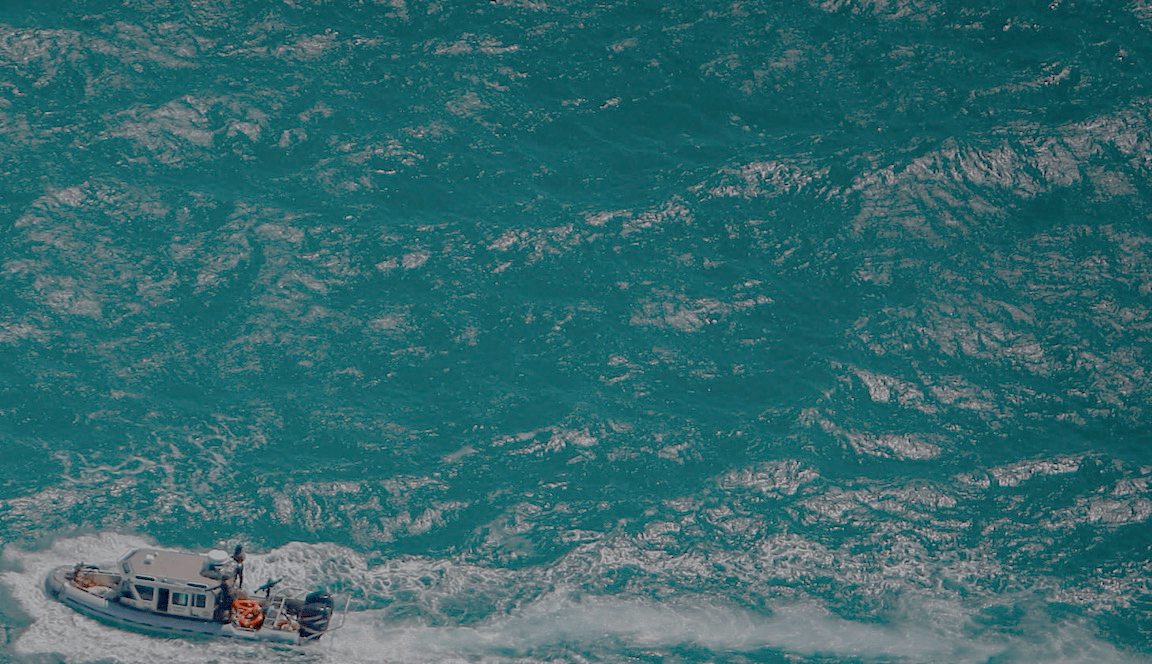 Module agenda
Corruption risks in the public procurement process
01
02
What is public procurement and why is it important?
03
05
04
Practical examples
Tools for clean public procurement
Activity: Case study: COVID-19 and public procurement in hospitals plus Quiz
UN Photo/Stuart Price
48
Module 13 – Transparent public procurement
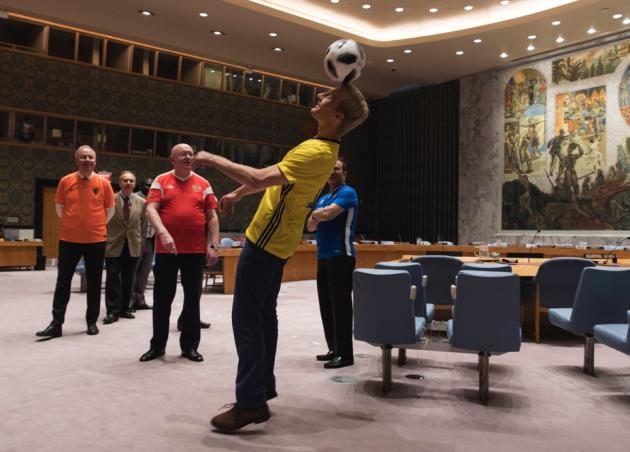 Activity
UN Photo/Mark Garten
49
Module 13 – Transparent public procurement
Case study: COVID-19 and public procurement in hospitals (1)
Why?
The purpose of this activity is for the participants to discuss in small groups an ethical dilemma faced by many public hospitals around the world due to the need for rapidly procuring sufficient medical equipment and supplies to treat COVID-19 patients.
What?
Participants should form a small group. Each group should select a note-taker and rapporteur.
Each group has 15 minutes to discuss the case.
Then, the rapporteur of each group is asked to present the group’s findings and ethical reasoning to others in a 3-minute presentation.
The presentations are followed by a 5-minute discussion with the whole forum.
Time
Overall, ca. 30 minutes can be dedicated to the completion of this activity.
Resources
The case study and guiding questions are presented on the following slides and can be handed out to particpants separately.
50
[Speaker Notes: Case study: COVID-19 and public procurement in hospitals (1):
 
Why?
The purpose of this activity is for the participants to discuss in small groups an ethical dilemma faced by many public hospitals around the world due to the need for rapidly procuring sufficient medical equipment and supplies to treat COVID-19 patients.
 
What?
Participants should form a small group. Each group should select a note-taker and rapporteur.
Each group has 15 minutes to discuss the case and the related guiding questions on the following slides.
Then, the rapporteur of each group is asked to present the group’s findings and ethical reasoning to others in a 3-minute presentation.
The presentations are followed by a 5-minute discussion with the whole forum.

Time:
 Overall, ca. 30 minutes can be dedicated to the completion of this activity.

Resources:
The case study and guiding questions are presented on the following slides and can be handed out to participants separately.]
Module 13 – Transparent public procurement
Case study: COVID-19 and public procurement in hospitals (2)
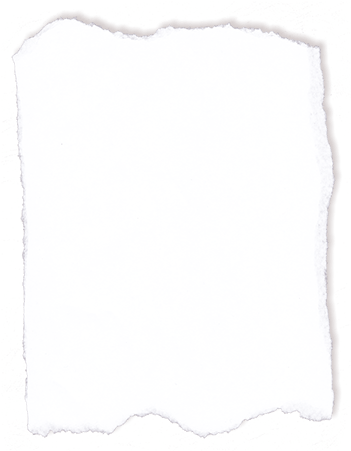 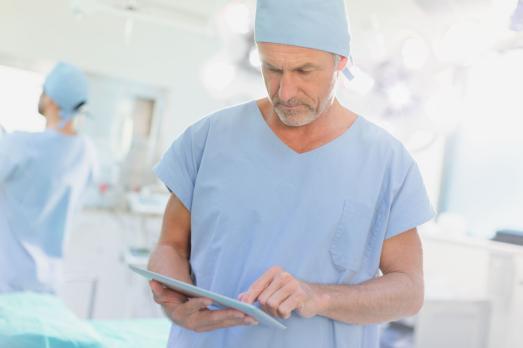 Theodore, Director of Procurement in a large public hospital in a large city in the grips of the COVID-19 pandemic, is responsible for ensuring that the hospital has sufficient equipment and supplies to treat the large surge of patients needing medical care due to COVID-19.
Freepik / freepik
51
[Speaker Notes: Case study: COVID-19 and public procurement in hospitals (2):

Theodore, Director of Procurement in a large public hospital in a large city in the grips of the COVID-19 pandemic, is in charge of ensuring that the hospital has sufficient equipment and supplies to treat the large surge of patients needing medical care due to COVID-19.
The situation is dire and urgent as the hospital does not currently have the sufficient equipment and supplies to treat people coming in with COVID-19 symptoms. Also, doctors and nurses feel vulnerable, as they do not have sufficient personal protective equipment and many of them are falling ill, creating staff shortage.
Theodore is under pressure and feels relieved when he remembers his old friend George owns a medical equipment and supplies company named WellCare. Theodore calls George and at the end of the call they have an agreement that Theodore’s order for equipment and supplies will gets utmost priority in WellCare’s manufacturing orders, putting other smaller hospitals behind this order. George also agreed that, as the order that Theodore would be placing is so large, he would get a 10 per cent discount on it.
Theodore is very happy, as he has managed to ensure that the hospital will have the equipment and supplies needed on time and that he managed to save much needed funds for the hospital. However, in order to proceed with the deal with WellCare, Theodore decides to bypass the hospital’s public procurement review board, as this would slow down the process by two weeks a critical period during which patients would die and doctors and nurses would remain vulnerable to the virus. 

Guiding questions:
Did Theodore act ethically? Why/why not? What should he have done? 
Did George act ethically? Why/why not? What should he have done?

Credits for visuals:
Freepik / freepik. Coronavirus infection with copy space. Retrieved from https://www.freepik.com/free-photo/coronavirus-infection-with-copy-space_7248142.htm#page=1&query=corona%20virus&position=0 (last accessed on September 30, 2020).]
Module 13 – Transparent public procurement
Case study: COVID-19 and public procurement in hospitals (3)
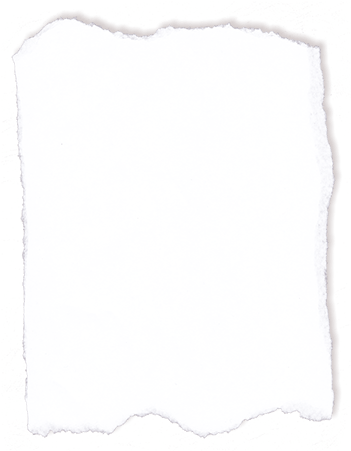 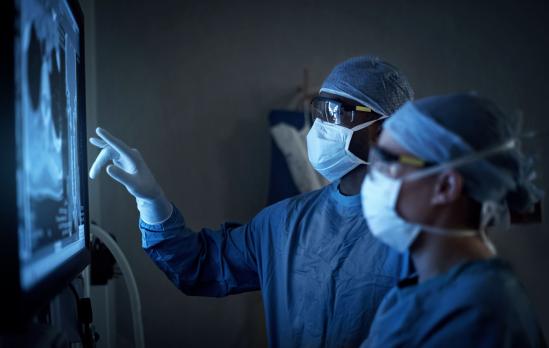 The situation is dire and urgent, as the hospital does not currently have the sufficient equipment and supplies to treat people coming in with COVID-19 symptoms. Also, doctors and nurses feel vulnerable, as they do not have sufficient personal protective equipment and many of them are falling ill, creating staff shortage.
Freepik / freepik
52
[Speaker Notes: Credits for visuals:
Freepik / freepik. Coronavirus infection with copy space. Retrieved from https://www.freepik.com/free-photo/coronavirus-infection-with-copy-space_7248142.htm#page=1&query=corona%20virus&position=0 (last accessed on September 30, 2020).]
Module 13 – Transparent public procurement
Case study: COVID-19 and public procurement in hospitals (4)
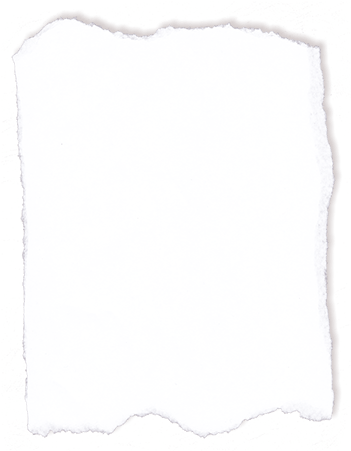 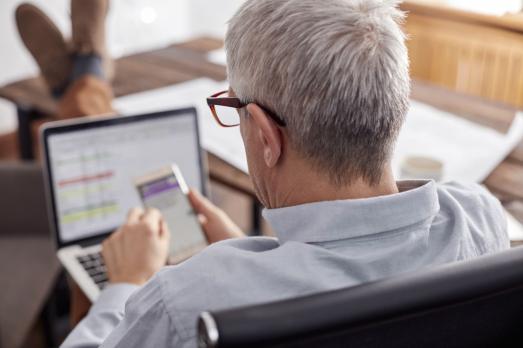 WellCare, LLC
Theodore is under pressure and feels relieved when he remembers his old friend George owns a medical equipment and supplies company named WellCare. Theodore calls George and at the end of the call they have an agreement that Theodore’s order for equipment and supplies will gets utmost priority in WellCare’s manufacturing orders, putting other smaller hospitals behind this order. George also agreed that, as the order that Theodore would be placing is so large, he would get a 10 per cent discount on it.
Freepik / freepik
53
[Speaker Notes: Credits for visuals:
Freepik / freepik. Coronavirus infection with copy space. Retrieved from https://www.freepik.com/free-photo/coronavirus-infection-with-copy-space_7248142.htm#page=1&query=corona%20virus&position=0 (last accessed on September 30, 2020).]
Module 13 – Transparent public procurement
Case study: COVID-19 and public procurement in hospitals (5)
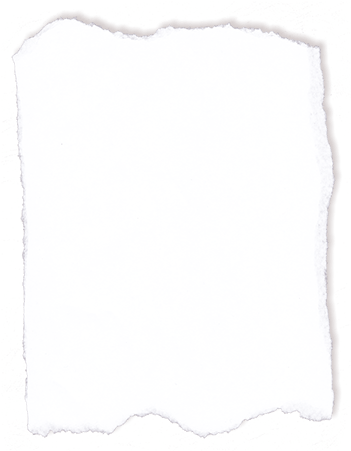 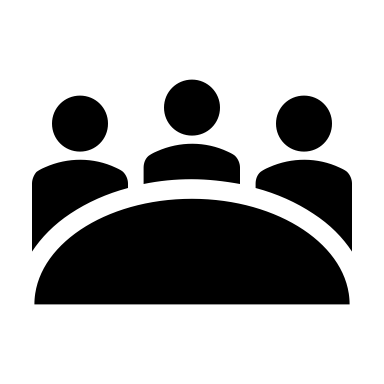 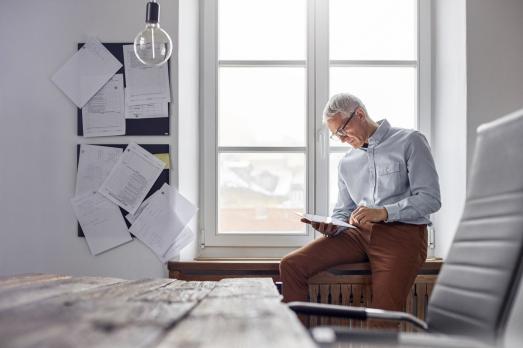 Theodore is very happy, as he has managed to ensure that the hospital will have the equipment and supplies needed on time and that he managed to save much needed funds for the hospital. However, in order to proceed with the deal with WellCare, Theodore decides to bypass the hospital’s public procurement review board, as this would slow down the process by two weeks a critical period during which patients would die and doctors and nurses would remain vulnerable to the virus.
Freepik / freepik
54
[Speaker Notes: Credits for visuals:
Freepik / freepik. Coronavirus infection with copy space. Retrieved from https://www.freepik.com/free-photo/coronavirus-infection-with-copy-space_7248142.htm#page=1&query=corona%20virus&position=0 (last accessed on September 30, 2020).]
Module 13 – Transparent public procurement
Case study: COVID-19 and public procurement in hospitals (6)
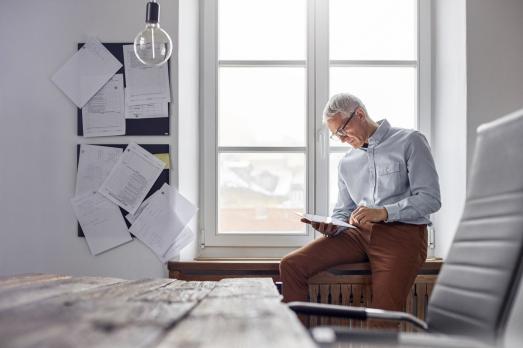 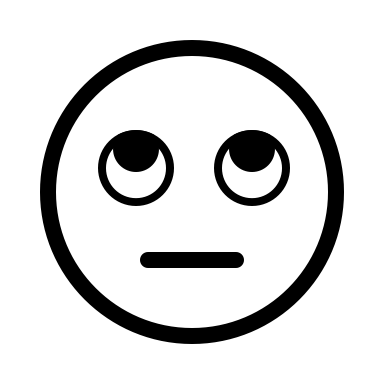 Did Theodore act ethically? Why/why not? What should he have done?
Did George act ethically? Why/why not? What should he have done?
Freepik / freepik
55
[Speaker Notes: Credits for visuals:
Freepik / freepik. Coronavirus infection with copy space. Retrieved from https://www.freepik.com/free-photo/coronavirus-infection-with-copy-space_7248142.htm#page=1&query=corona%20virus&position=0 (last accessed on September 30, 2020).]
Module 13 – Transparent public procurement
Quiz (1)
1. How much money is lost annually to corruption worldwide annually through public procurement?  
Approximately USD 1 billion.
Approximately USD 10 billion.
Approximately USD 1 trillion.
Approximately USD 2 trillion.
2. Types of corruption in public procurement include (choose all that apply): 
Bribery.
Nepotism.
Fraud.
Collusion.
56
[Speaker Notes: Correct answers:
1D.
2A., 2B., 2C, 2D.]
Module 13 – Transparent public procurement
Quiz (2)
3. Impact of corruption in public procurement includes (choose all that apply): 
Poor quality of goods.
Can speed up development​.
Illegal use of natural resources.
Impact on health and human safety, e.g. through sub-standard medication.
Erosion of trust.
4. Some of the tools of clean public procurement include (choose all that apply): 
E-procurement.
Blacklisting.
Blackmailing.
Open contracting.
57
[Speaker Notes: Correct answers:
3A., 3C., 3D., 3E.
4A., 4B., 4D.]
Module 13 – Transparent public procurement
Quiz (3)
5. Are promoting clean procurement practices included in the 2030 Agenda for Sustainable Development? 
Yes.
No.
58
[Speaker Notes: Correct answers:
5A.]
Module 13 – Transparent public procurement
Learning outcomes
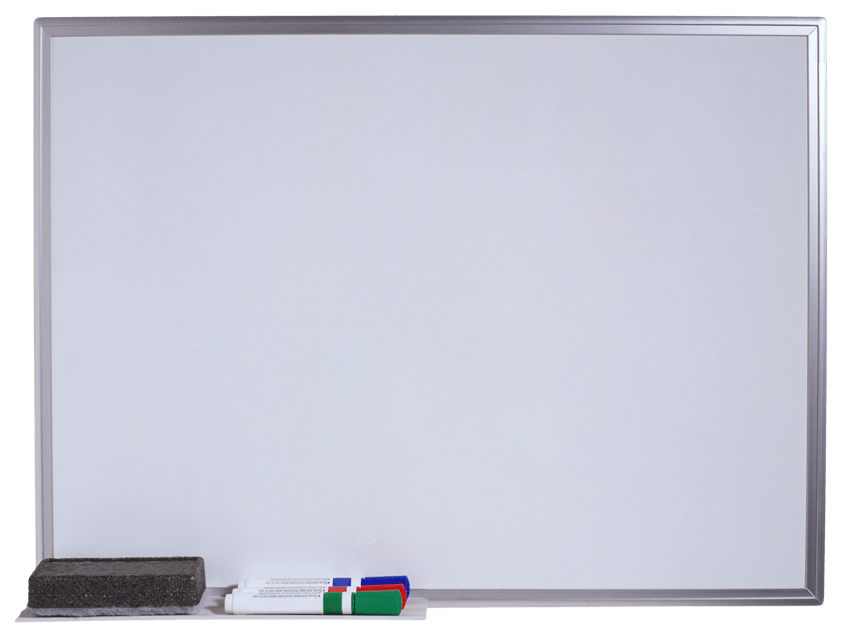 In this module you have learned that:
Corruption in public procurement undermines development and public integrity as a whole​;
Risks occur throughout the procurement cycle and need to be adequate detected and addressed​;
Ensuring clean procurement requires a holistic approach, including prevention, detection and sanctioning​;
Changing staff’s mindset is a prerequisite for clean public procurement​;
E-Procurement can support existing public procurement efforts but is not a silver bullet.
59
Module 13 – Transparent public procurement
References (1)
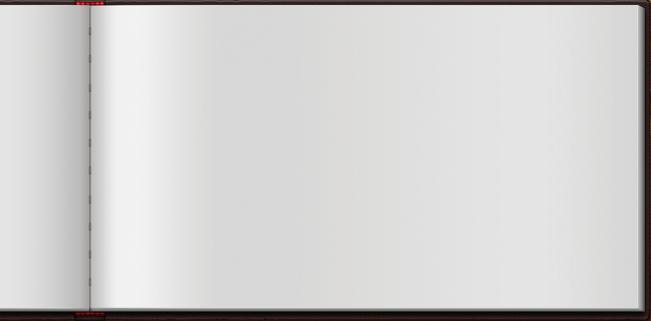 Caucasus Research Resource Centers (February 2017). The state procurement system in Georgia. Companies‘ views (Part 2). Retrieved from http://crrc-caucasus.blogspot.com/2017/02/the-state-procurement-system-in-georgia.html (last accessed on April 20, 2020).
Council of Europe / Group of States against Corruption (April 2020). Corruption Risks and Useful Legal References in the context of COVID-19. Retrieved from https://rm.coe.int/corruption-risks-and-useful-legal-references-in-the-context-of-covid-1/16809e33e1 (last accessed on October 1, 2020).
De Simone, F. & Shah, S. (2012). Civil Society Procurement Monitoring: Challenges and Opportunities. In Bohorquez, E. & Devrim, D. (Eds.). A New Role for Citizens in public Procurement. Mexico City: Transparencia Mexicana.
Deyong, M., Ferguson, G., Halma, E. & Bildfell, C. (2018). Corruption and Public Procurement. In Ferguson, G. (Ed.). Global corruption: Law, theory & practice, Ch. 11 (pp. 941-1005). University of Victoria (Canada). Retrieved from https://dspace.library.uvic.ca/bitstream/handle/1828/9253/Ch.%2011_April2018_web.pdf?sequence=12&isAllowed=y (last accessed on April 7, 2020).
Dubai Government (2012-2020). eSupply - the official Procurement Portal for the Dubai Government. Accesible at https://esupply.dubai.gov.ae/web/about-esupply.html (last accessed on August 19, 2020).
Government of Western Australia – Department of Finance (December 2016). Procurement Practice Guide. A Guide to Products and Services Contracting, for Public Authorities. Retrieved from https://www.wa.gov.au/sites/default/files/2019-11/Goods%20and%20Services%20Request%20Conditions%20and%20General%20Conditions%20of%20Contract%20December%202016.pdf (last accessed on April 7, 2020).
Hayman, G. (April 2017). UNCAC: wake up to open contracting! How the digital revolution can prevent corruption in procurement. Open Contracting Partnership. Retrieved from https://www.open-contracting.org/2017/04/05/uncac-wake-open-contracting-digital-revolution-can-prevent-corruption-procurement/ (last accessed on April 7, 2020).
Heggstad, K. K. & Frøystad, M. (October 2011). The basics of integrity in procurement. U4 Issue No. 10. U4 Anti-Corruption Resource Centre. Retrieved from https://www.u4.no/publications/the-basics-of-integrity-in-procurement.pdf (last accessed on April 7, 2020).
Jennet, V. (December 2006). Using Blacklisting Against Corrupt Companies. U4 Expert Answer. U4 Anti-Corruption Resource Centre. Retrieved from https://www.u4.no/publications/using-blacklisting-against-corrupt-companies.pdf (last accessed on April 20, 2020).
Kromann Kristensen, J., Bowen, M., Long, C., Mustapha, S. & Zrinski, U. (2019). PEFA, Public Financial Management, and Good Governance. The World Bank Group. Retrieved from http://documents1.worldbank.org/curated/en/688551551759153145/pdf/PEFA-Public-Financial-Management-and-Good-Governance.pdf (last accessed on April 15, 2021).
OECD (2009a). OECD Principles for Integrity in Public Procurement. Paris: OECD. Retrieved from http://www.oecd.org/governance/procurement/toolbox (last accessed on April 7, 2020). 
OECD (2009b). Tool: Code of conduct for procurement practitioners Retrieved from https://www.oecd.org/governance/procurement/toolbox/search/code-of-conduct-procurement-practitioners.pdf (last accessed on April 7, 2020).
OECD (2013a). Fighting Corruption in the Public Sector. Retrieved from www.oecd.org/gov/ethics/meetingofleadingpractitionersonpublicprocure-ment.htm (last accessed on August 20, 2020).
OECD (2013b). Implementing the OECD Principles for Integrity in Public Procurement. Retrieved from www.oecd-ilibrary.org/govern-ance/implementing-the-oecd-principles-for-integrity-in-public-pro-curement/why-clean-public-procurement-matters_9789264201385-3-en;jsessionid=95lfbj6h46u4a.x-oecd-live-01 (last accessed on August 20, 2020).
OECD (2016). Preventing Corruption in Public Procurement. Retrieved from http://www.oecd.org/gov/ethics/Corruption-Public-Procurement-Brochure.pdf (last accessed on April 7, 2020).
60
Module 13 – Transparent public procurement
References (2)
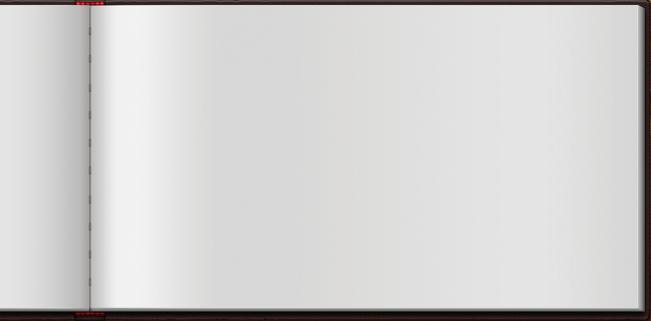 OECD (2017). Integrity in Public Procurement. Good Practice from A to Z. Retrieved from https://www.oecd.org/development/effectiveness/38588964.pdf (last accessed on April 7, 2020).
Open Contracting Partnership (n. y.). Open Contracting Global Principles. Retrieved from https://www.open-contracting.org/what-is-open-contracting/global-principles/  (last accessed on April 20, 2020).
Spruill, C. (2013). Open Contracting: Factivists fighting Procureaucrats. Retrieved from www.open-contracting.org/open_contracting_factiv-ists_fighting_procureaucrats (last accessed on August 20, 2020).
Transparency International (August 2011). Gateway Corruption Assessment Toolbox. Public Procurement Topic Guide. Retrieved from https://knowledgehub.transparency.org/assets/uploads/kproducts/Public_Procurement_Topic_Guide.pdf (last accessed on April 7, 2020).
Transparency International (August 2014). The role of technology in reducing corruption in public procurement. Anti-corruption helpdesk. Providing on-demand research to help fight corruption. Retrieved from https://www.transparency.org/files/content/corruptionqas/The_role_of_technology_in_reducing_corruption_in_public_procurement_2014.pdf (last accessed on April 20, 2020).
Transparency International (February 2013). Blacklisting in public procurement. Anti-corruption helpdesk. Providing on-demand research to help fight corruption.  Retrieved from https://www.transparency.org/files/content/corruptionqas/Blacklisting__in__public__procurement.pdf (last accessed on April 20, 2020).
Transparency International (July 2014). Curbing Corruption in Public Procurement: A Practical Guide. Retrieved from https://www.transparency.org/whatwedo/publication/curbing_corruption_in_public_procurement_a_practical_guide (last accessed on April 7, 2020).
Transparency International (June 2015). Public Procurement Law and Corruption. Anti-corruption helpdesk. Providing on-demand research to help fight corruption. Retrieved from https://knowledgehub.transparency.org/assets/uploads/helpdesk/Public_procurement_law_and_corruption_2015.pdf (last accessed on April 20, 2020).
Transparency International (November 2014). The Public procurement topic guide compiled by the anti-corruption helpdesk. Retrieved from https://www.transparency.org/files/content/corruptionqas/Public_procurement_topic_guide.pdf (last accessed on April 7, 2020).
Transparency International Pakistan (n. y.). How Integrity Pacts helped generate market competition in Pakistan. Retrieved from http://www.transparency.org.pk/documents/integrity_pact.pdf (last accessed on April 20, 2020).
United Nations (September 2012). UN Procurement Practioner‘s Handbook. Glossary of Procurement Terms. Retrieved from https://www.ungm.org/Areas/Public/pph/go01.html (last accessed on April 7, 2020). 
United Nations Commission on International Trade Law (2011). UNCITRAL Model Law on Public Procurement. Retrieved from https://uncitral.un.org/en/texts/procurement/modellaw/public_procurement  (last accessed on April 7, 2020).
United Nations Convention against Corruption. Adopted by the UN General Assembly on 31 October 2003, by resolution 58/4. Retrieved from https://www.unodc.org/documents/treaties/UNCAC/Publications/Convention/08-50026_E.pdf (last accessed on April 7, 2020).
United Nations Department of Economic and Social Affairs (2020). Institutions and governance for accelerating sustainable public procurement. Report of the virtual expert group meeting convened by the CEPA working group on sustainable public procurement on 24 November 2020. Retrieved from https://publicadministration.un.org/Portals/1/Report%20CEPA%20EGM%20on%20SPP%2024%20Nov%202020%20FINAL.pdf (last accessed on March 16, 2021).
United Nations Department of Economic and Social Affairs (2020). E-Government Survey 2020. Digital Government in the Decade of Action for Sustainable Development. With addendum on COVID-19 Response. Retrieved from https://publicadministration.un.org/egovkb/Portals/egovkb/Documents/un/2020-Survey/2020%20UN%20E-Government%20Survey%20(Full%20Report).pdf (last accessed on September 24, 2020).
61
Module 13 – Transparent public procurement
References (3)
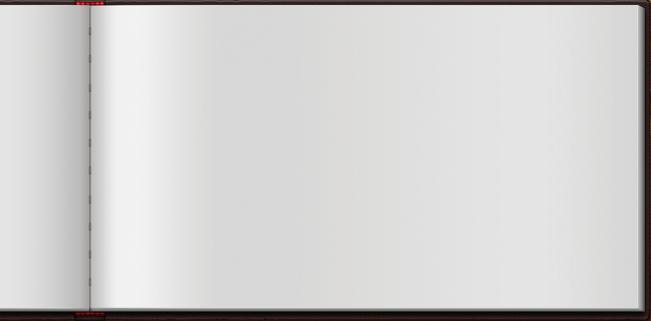 UNODC (2020a). COVID-19 Fiscal Response and the Prevention of Corruption. Retrieved from https://www.unodc.org/pdf/corruption/COVID-19fiscal_response.pdf (last accessed October 1, 2020).
UNODC (2020b). G20 Good Practices Compendium on Combatting Corruption in the Response to COVID-19, pp. 23-35. Retrieved from https://www.unodc.org/pdf/corruption/G20_Compendium_COVID-19_FINAL.pdf (last accessed on January 25, 2021).
UNODC (September 2013). Guidebook on anti-corruption in public procurement and the management of public finances. Good practices in ensuring compliance with article 9 of the United Nations Convention against Corruption. Retrieved from https://www.unodc.org/documents/corruption/Publications/2013/Guidebook_on_anti-corruption_in_public_procurement_and_the_management_of_public_finances.pdf (last accessed on April 7, 2020).
World Bank (February 2015). Georgia: An E-Procurement Success. Retrieved from https://www.worldbank.org/en/news/feature/2015/02/18/georgia-an-e-procurement-success (last accessed on April 20, 2020).
World Health Organization (WHO) (April 2020). Benin goes on digital offensive against COVID-19. Retrieved from https://www.afro.who.int/news/benin-goes-digital-offensive-against-covid-19 (last accessed on May 4, 2020).

Credits for visuals:
Freepik / freepik. Coronavirus infection with copy space. Retrieved from https://www.freepik.com/free-photo/coronavirus-infection-with-copy-space_7248142.htm#page=1&query=corona%20virus&position=0 (last accessed on September 30, 2020).
62
Thank you.